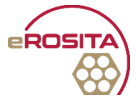 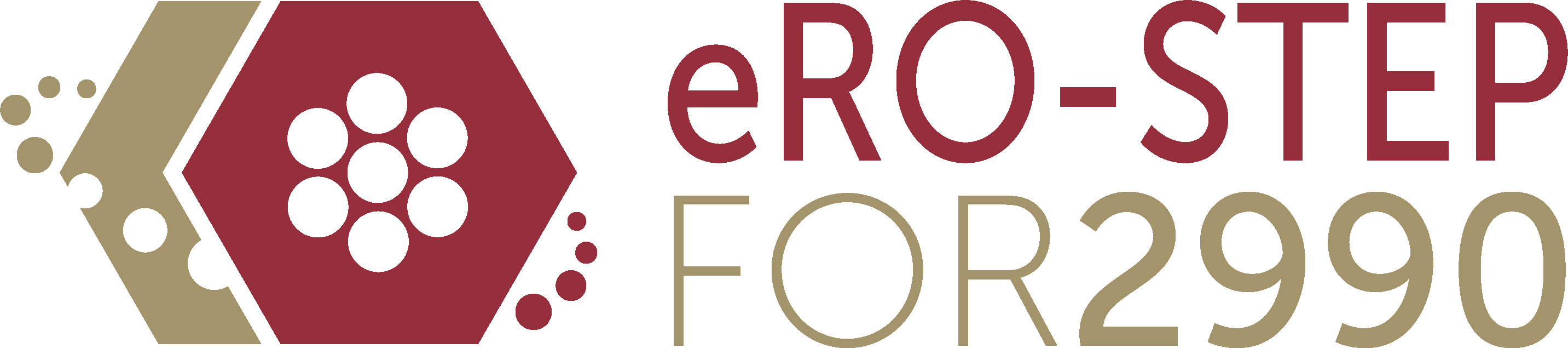 Популяция рентгеновских двойных в Галактике. Применение методов ML к данным eROSITA DR1
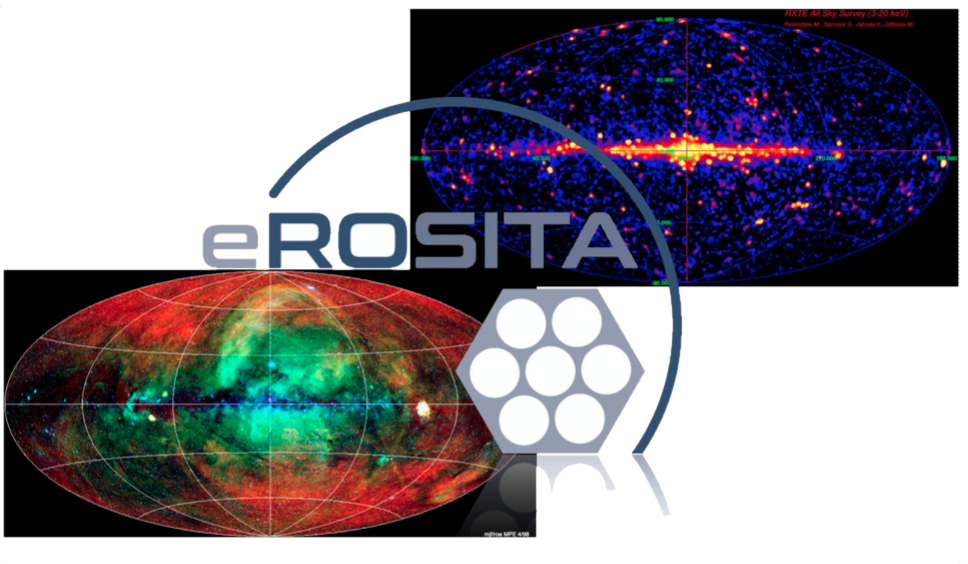 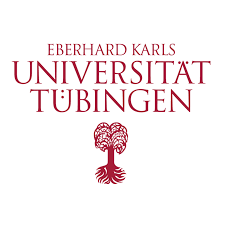 XRBs: LMXBs and HMXBs
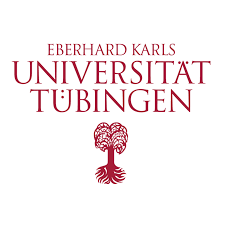 HMXB
LMXB
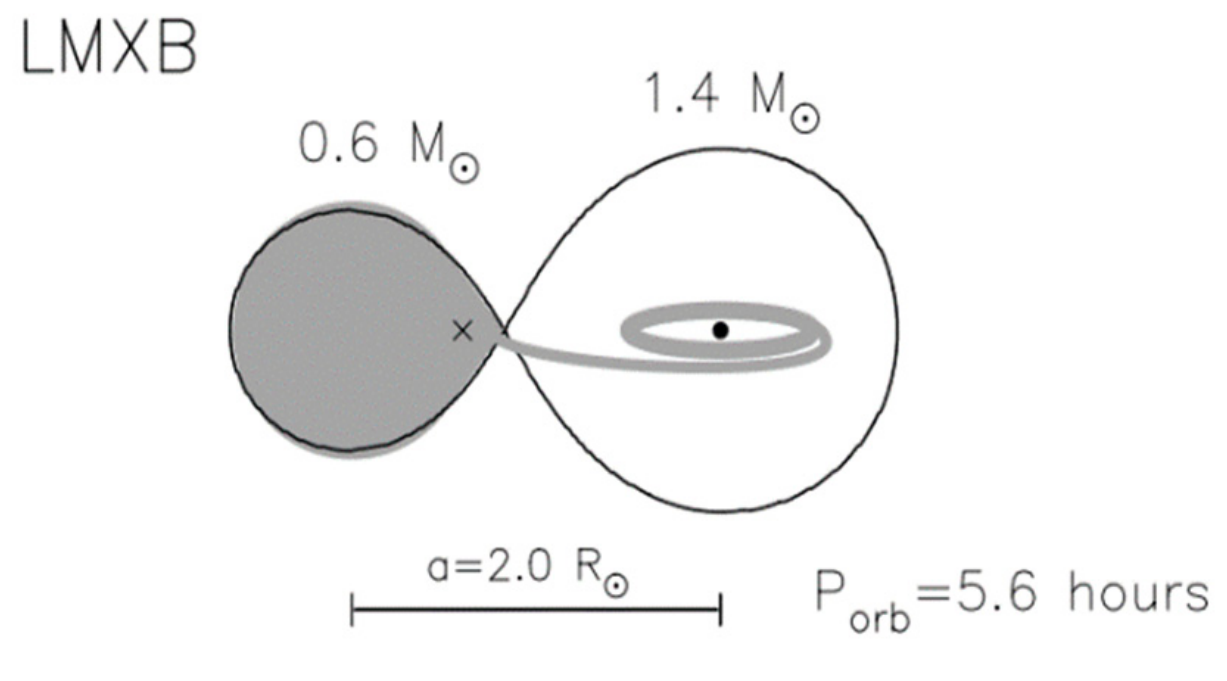 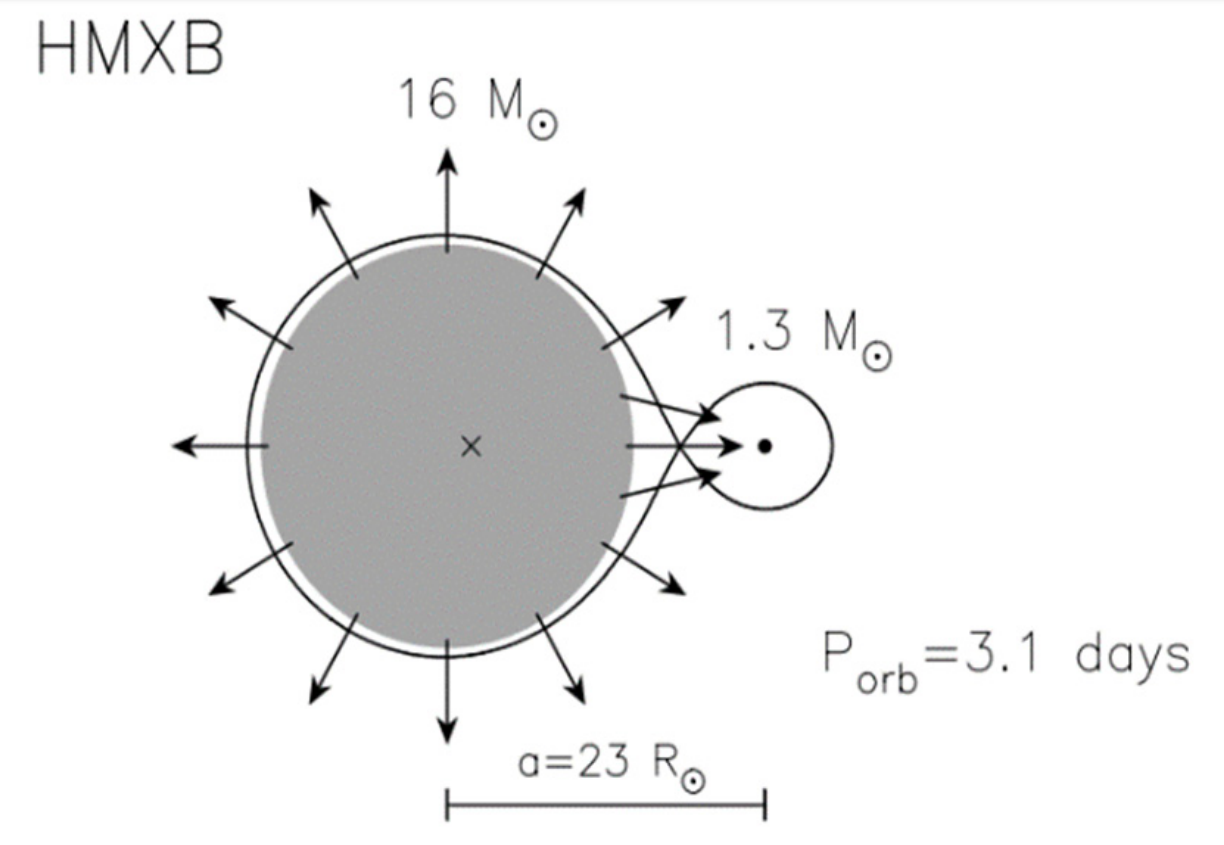 LMXBs - older systems, less massive (M, K, G, sometimes A type)  
HMXBs - younger and brighter concentrate towards the disk of the galaxy, massive early type counterparts (O-B type).
1
Spatial distribution of XRBs
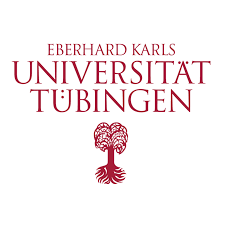 Credit: https://www.cosmos.esa.int/web/integral/
Doroshenko et al (2014)
2
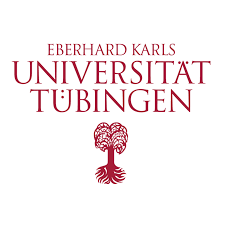 X-ray luminosity function (XLF)
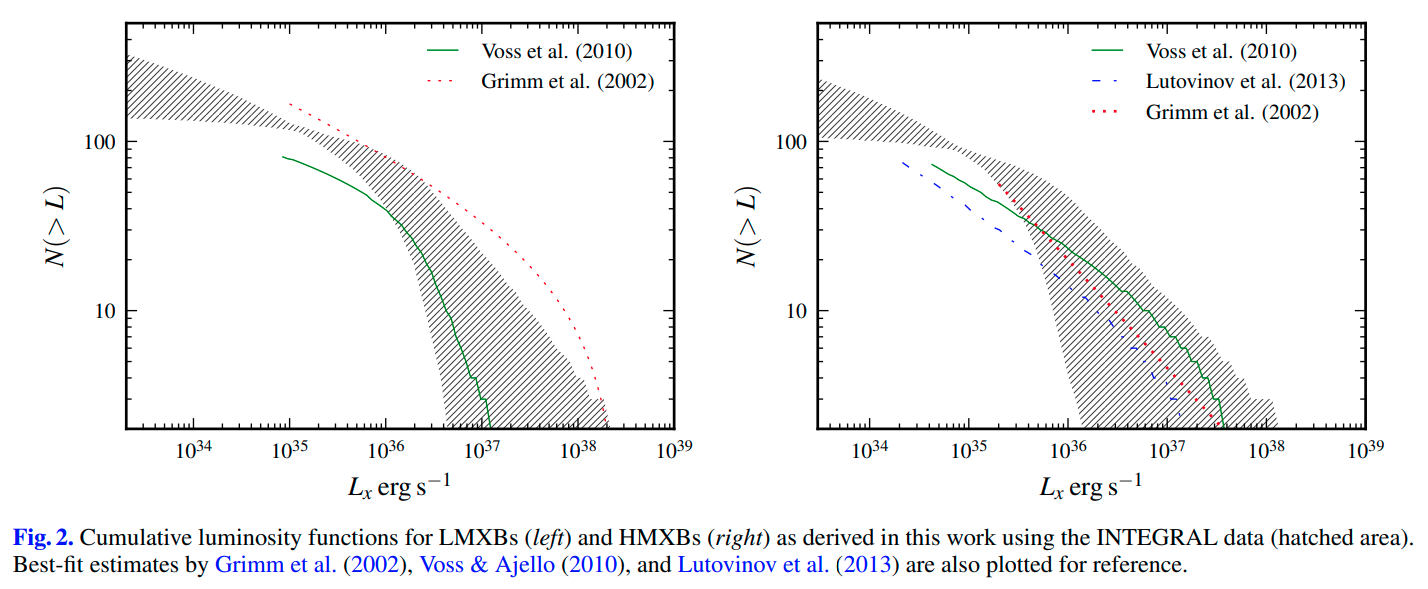 Doroshenko et al (2014)
3
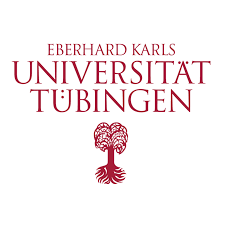 Detection of Galactic XRBs
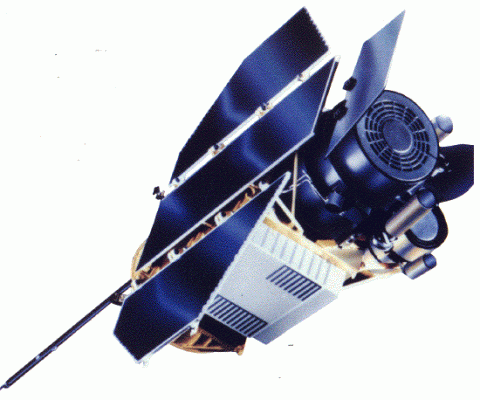 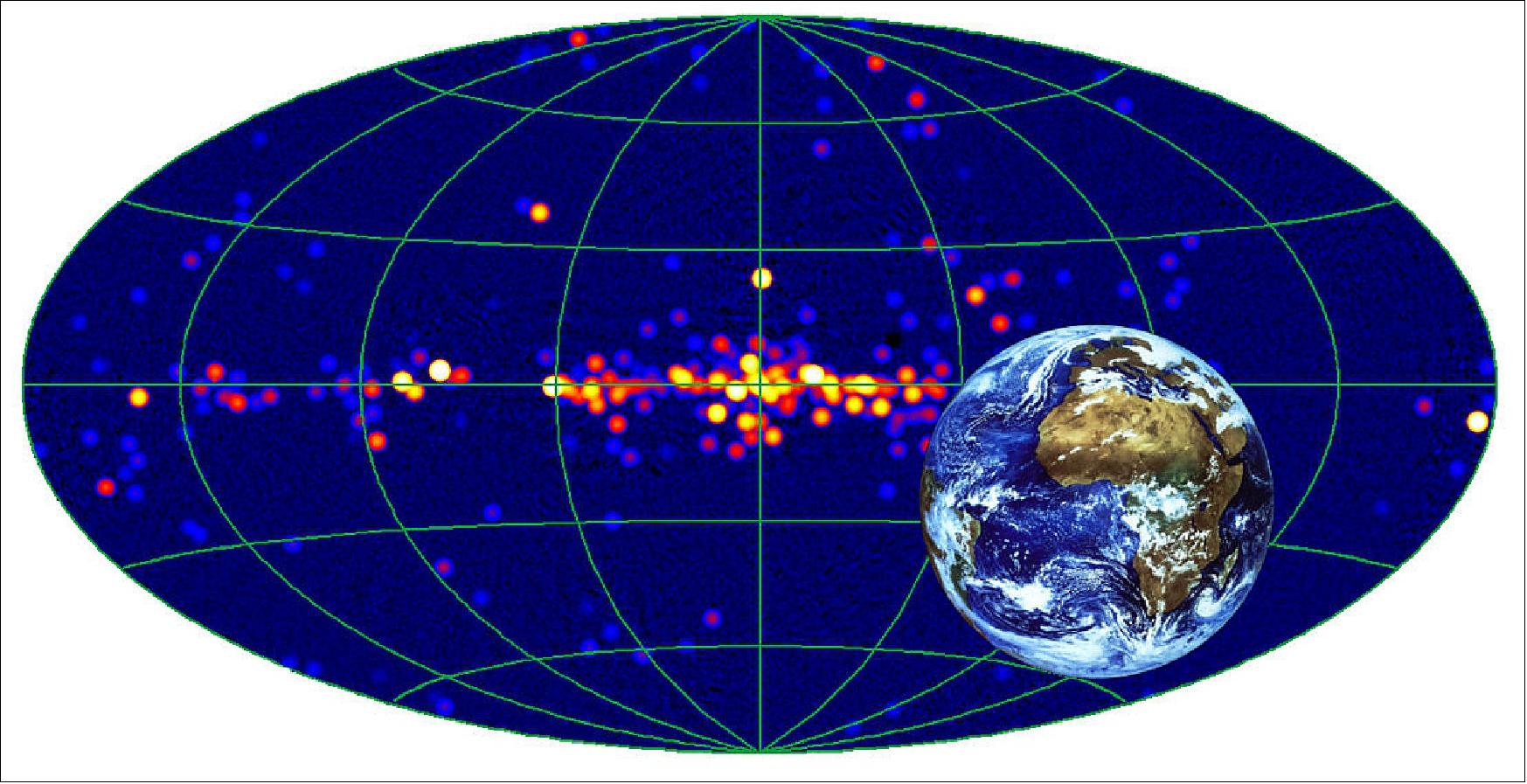 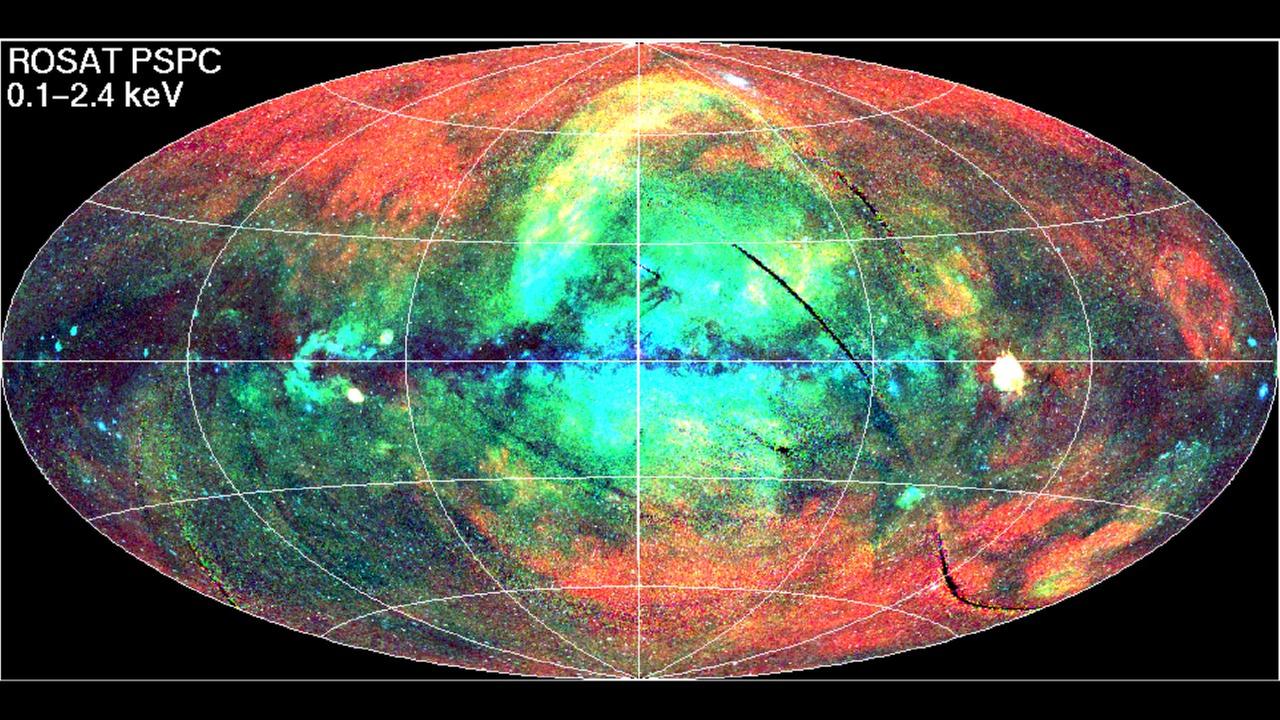 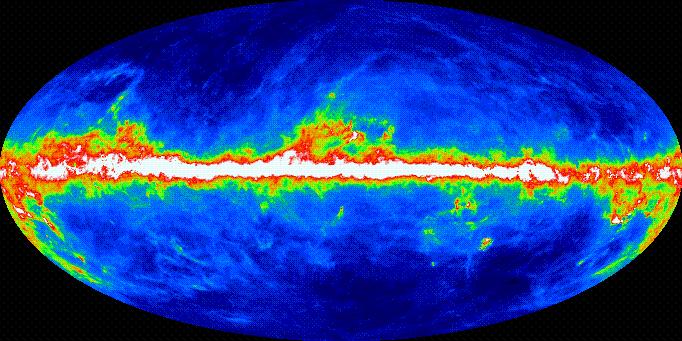 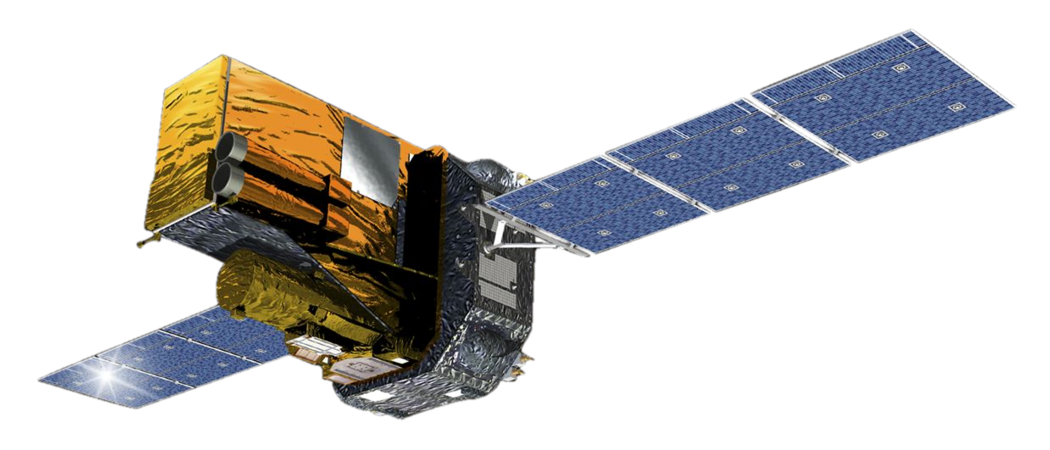 Either low sensitivity or susceptible to absorption
4
eROSITA all-sky X-ray survey
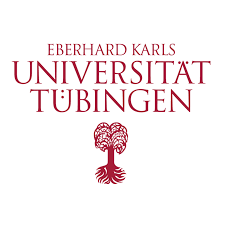 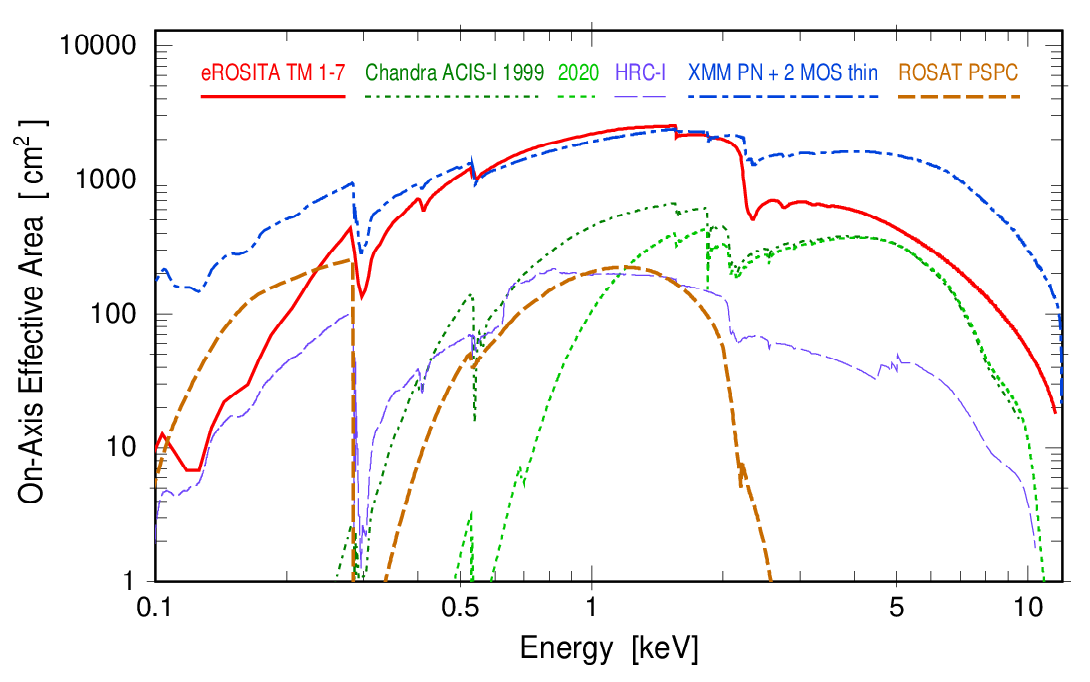 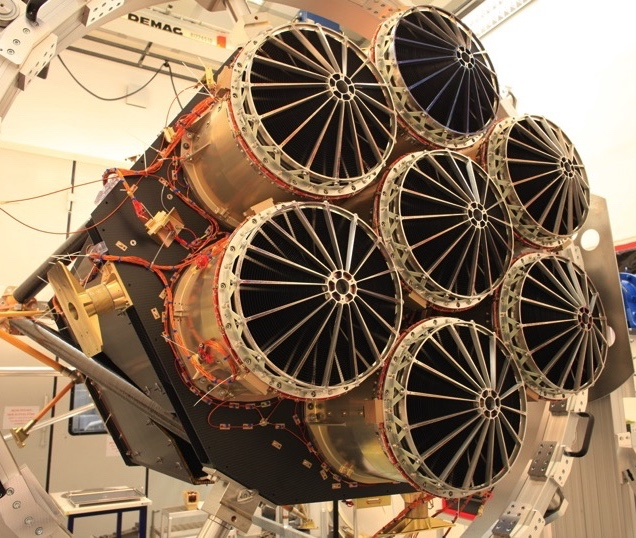 View of Galaxy Clusters A3391/A3395
Large Effective area (~1300 cm2 at 1keV ~ with XMM-Newton)
Large Field of view: 1 degree (diameter) 
Positional accuracy: ~4.5” (1σ)
Spectral resolution at all measured energies within specs (~80eV at 1.5keV)
High sensitivity (~1e-14 erg/s/cm2 (0.5 ks) in ecliptic equatorial region)
Wide (in comparison with ROSAT) energy range (0.2-10 keV)
5
eROSITA. View of XRBs
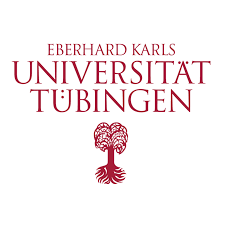 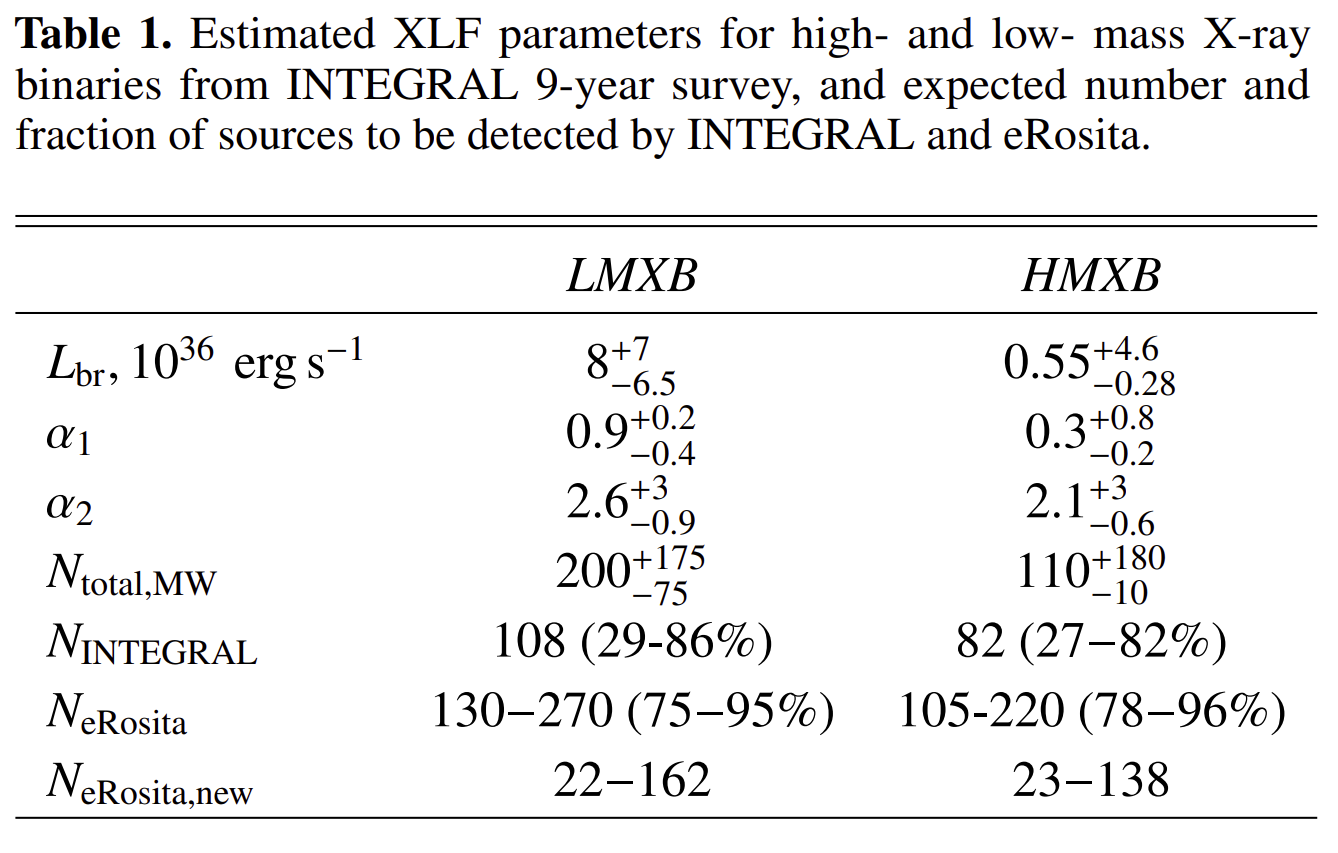 ~22-150 
of new XRBs
on eROSITA_DE side
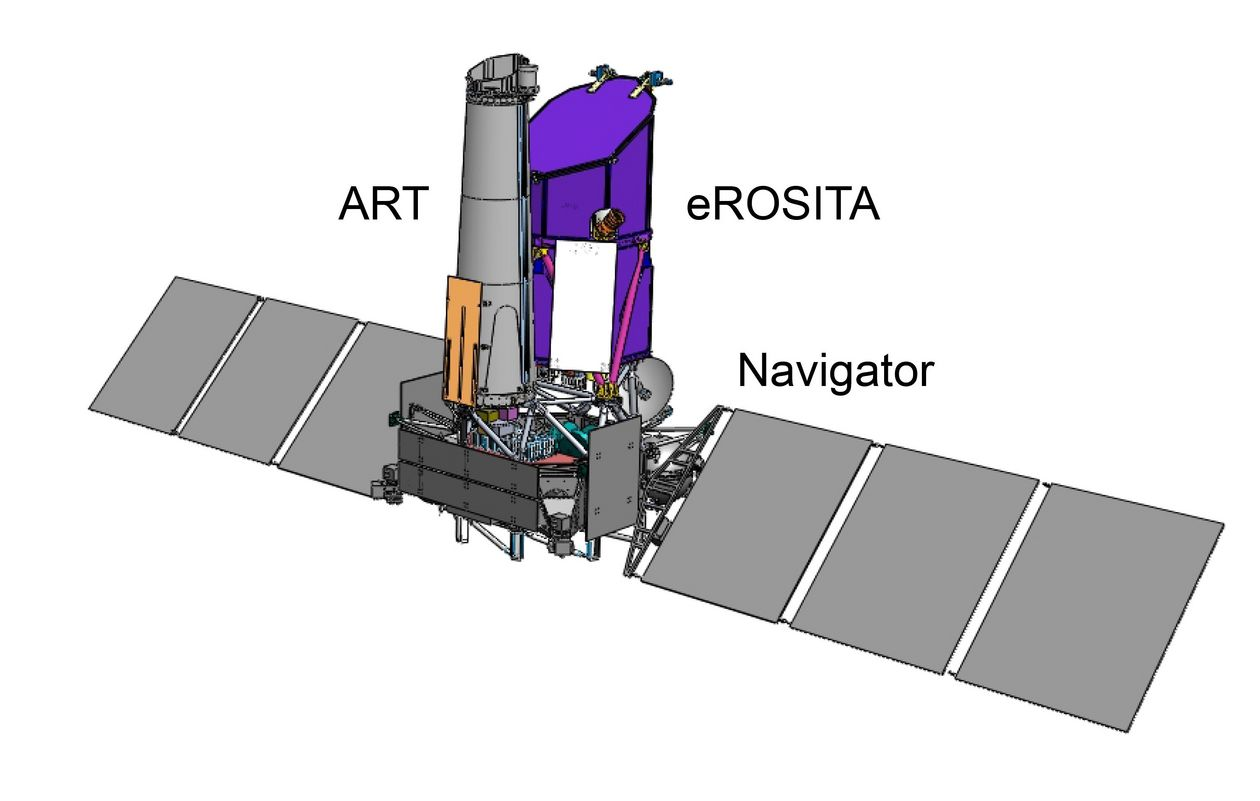 Doroshenko et al (2014)
6
eROSITA DR1.  View of XRBs
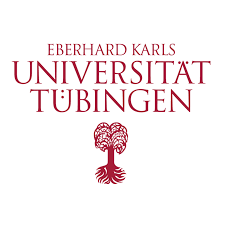 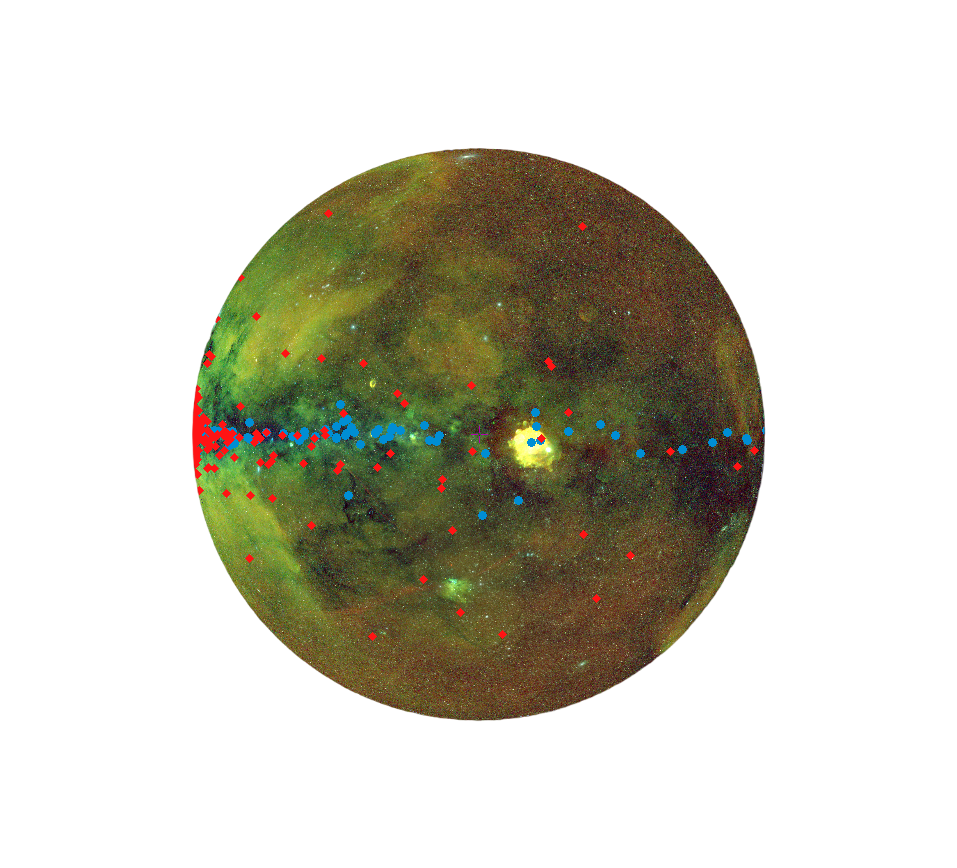 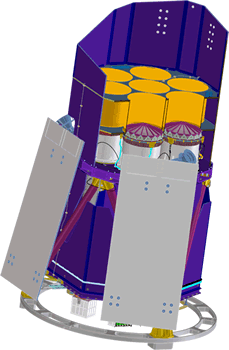 Around one million sources just in eRASS Data Release 1 !
(70% more than known X-ray sources before)
7
A needle in haystack problem for XRBs
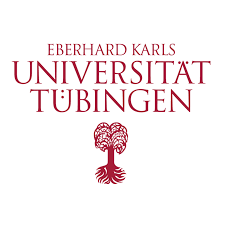 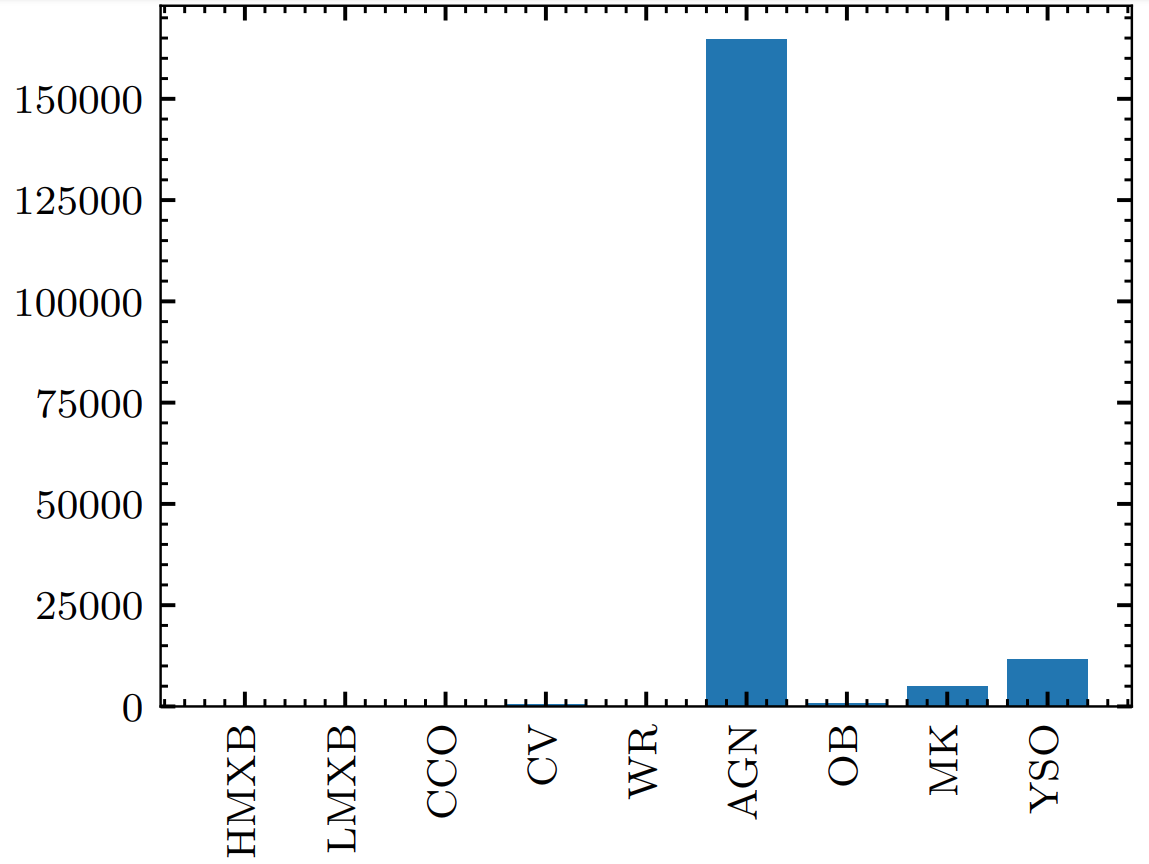 Problem: 
AGNs outnumber other X-ray 
emitting class sources 

Solution:
​Usage of Multiwavelength 
(MWL) 
data for classification
8
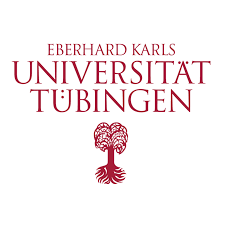 Classification of X-ray sources. MWL data
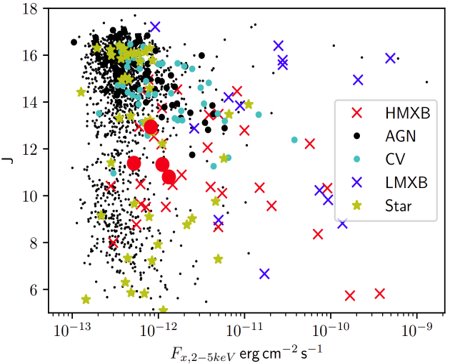 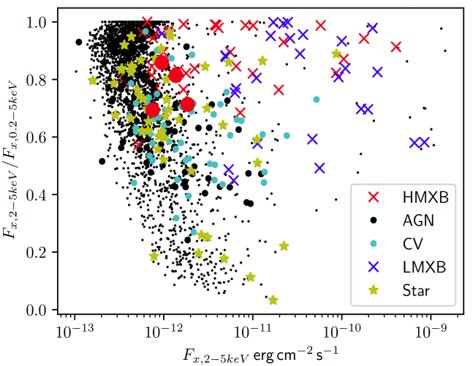 ​Classification problem:

Properties of different class sources strongly overlap
9
Identification of the optical counterpart
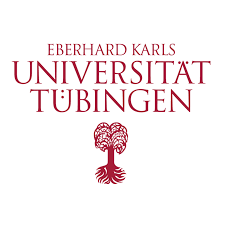 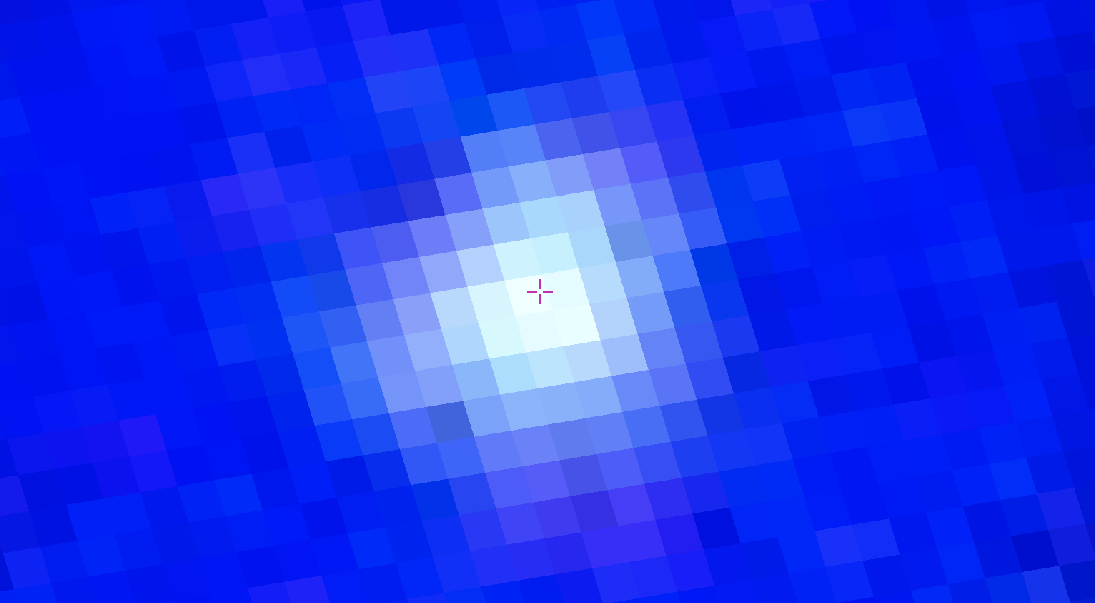 10''
XMM-Newton image
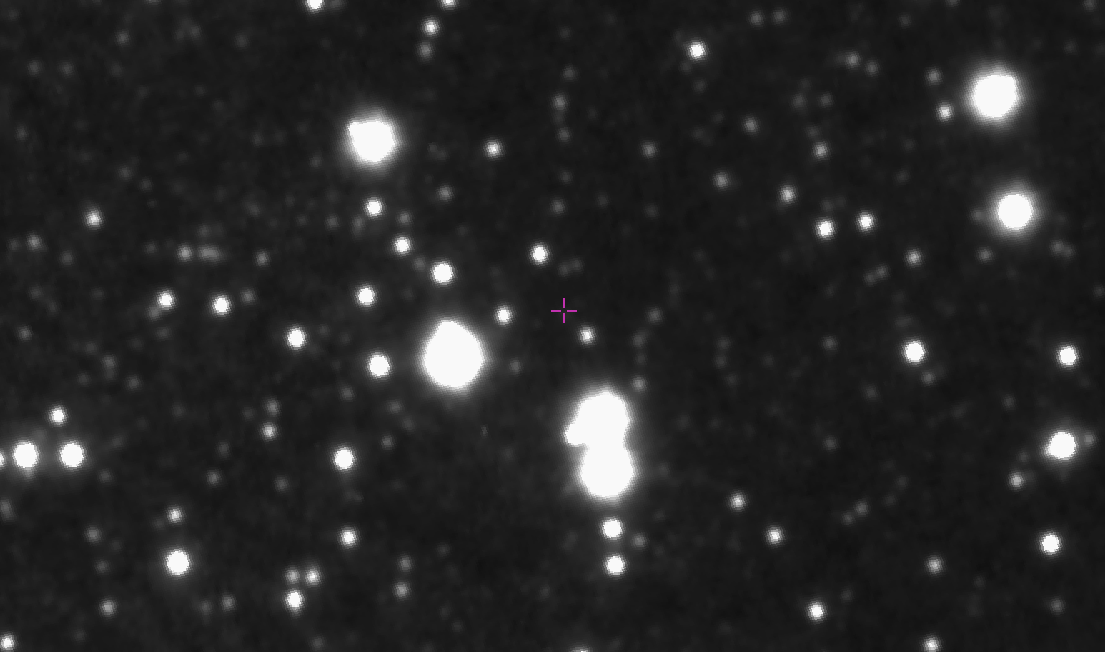 10''
Identification problem:​
​
High density of probable counterparts based on positional match alone
VVV J-band image
View of LMXB IGR J17451-3022
10
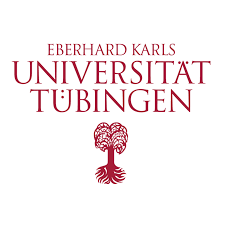 Machine Learning:
Random Forest and Classification
11
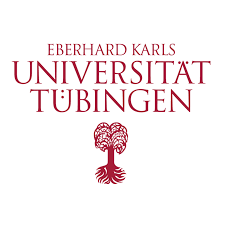 Machine learning. Decision trees
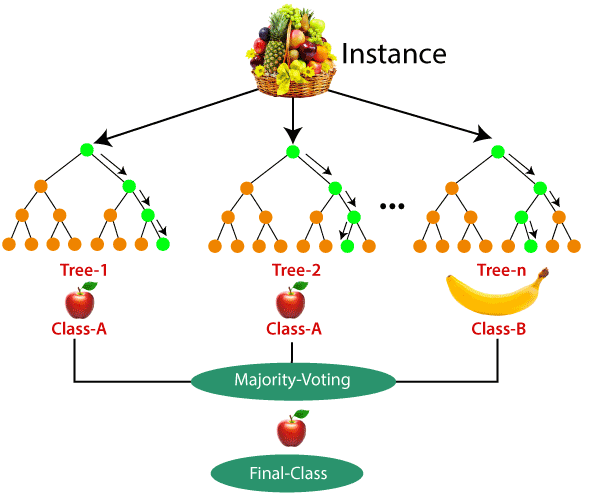 Each decision tree contains a certain set of conditions for specific features, the list of which is specified by the user
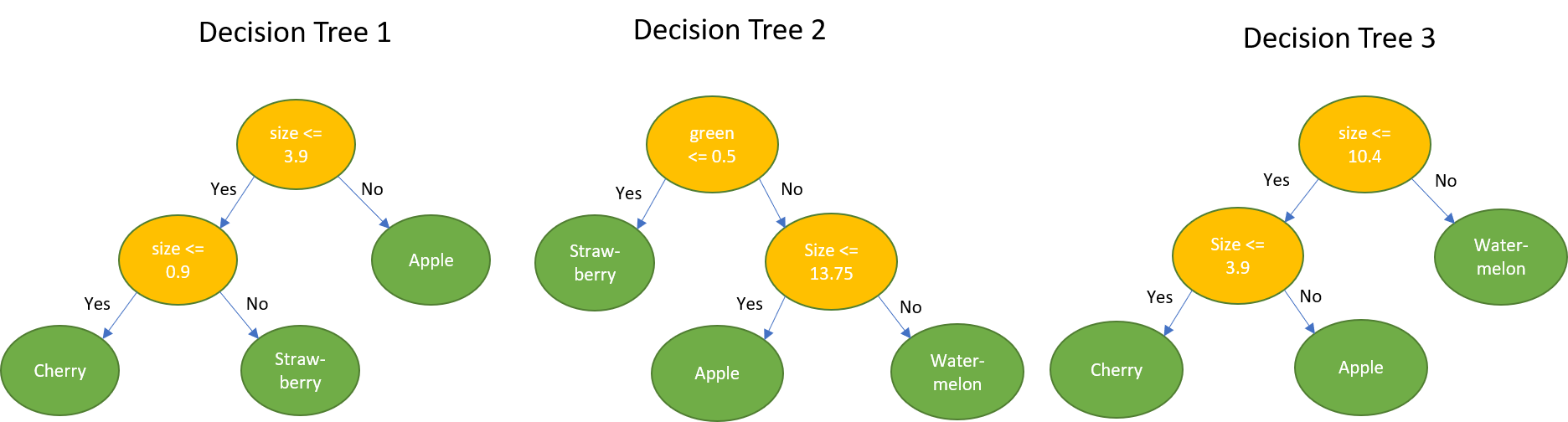 12
Machine learning. Datasets
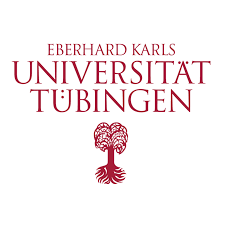 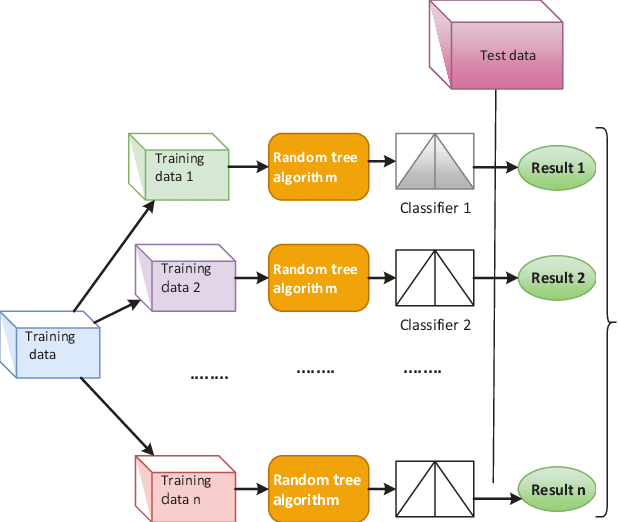 All labelled data 
is divided into test 
and training datasets
13
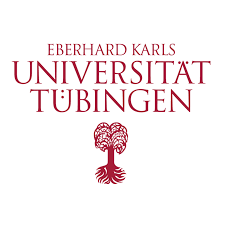 Machine learning
Imbalanced sample problem
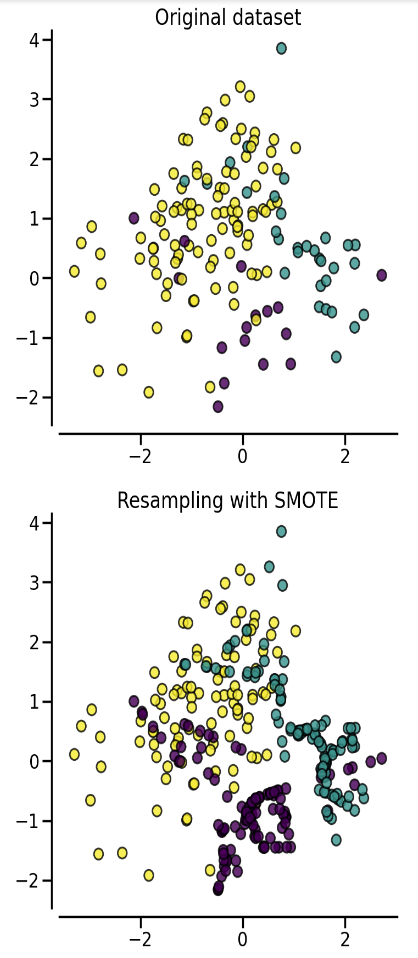 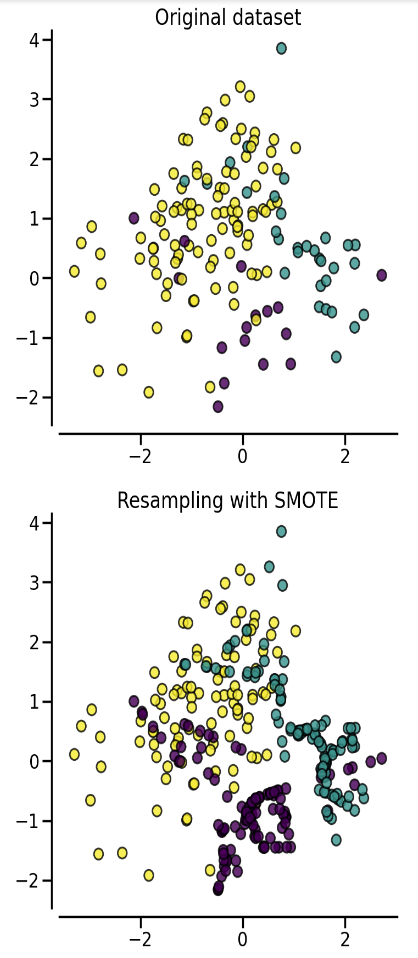 Synthetic Minority Oversampling Technique (SMOTE)  generate new samples in by interpolation between known class label sources.
14
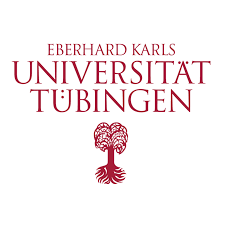 Machine learning. Problems
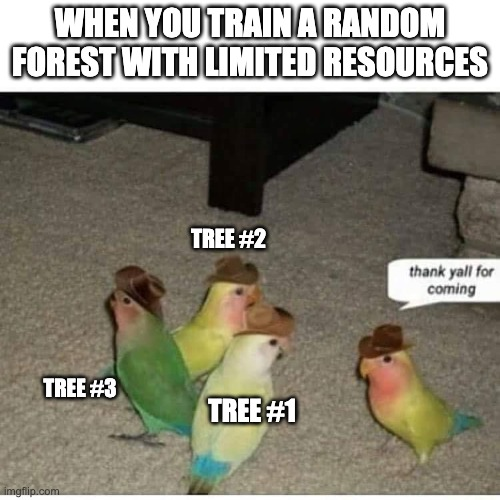 All-time problems:

Overfitting 
Feature engineering
Training set's purity 
Not enough data for the test
15
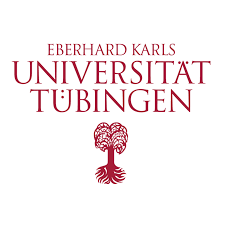 Counterpart Identification
&
 Source Classification
16
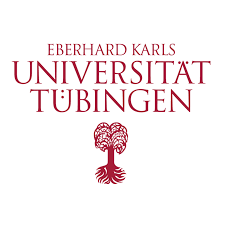 Identification of the optical/IR counterpart
Bayesian framework (NWAY):
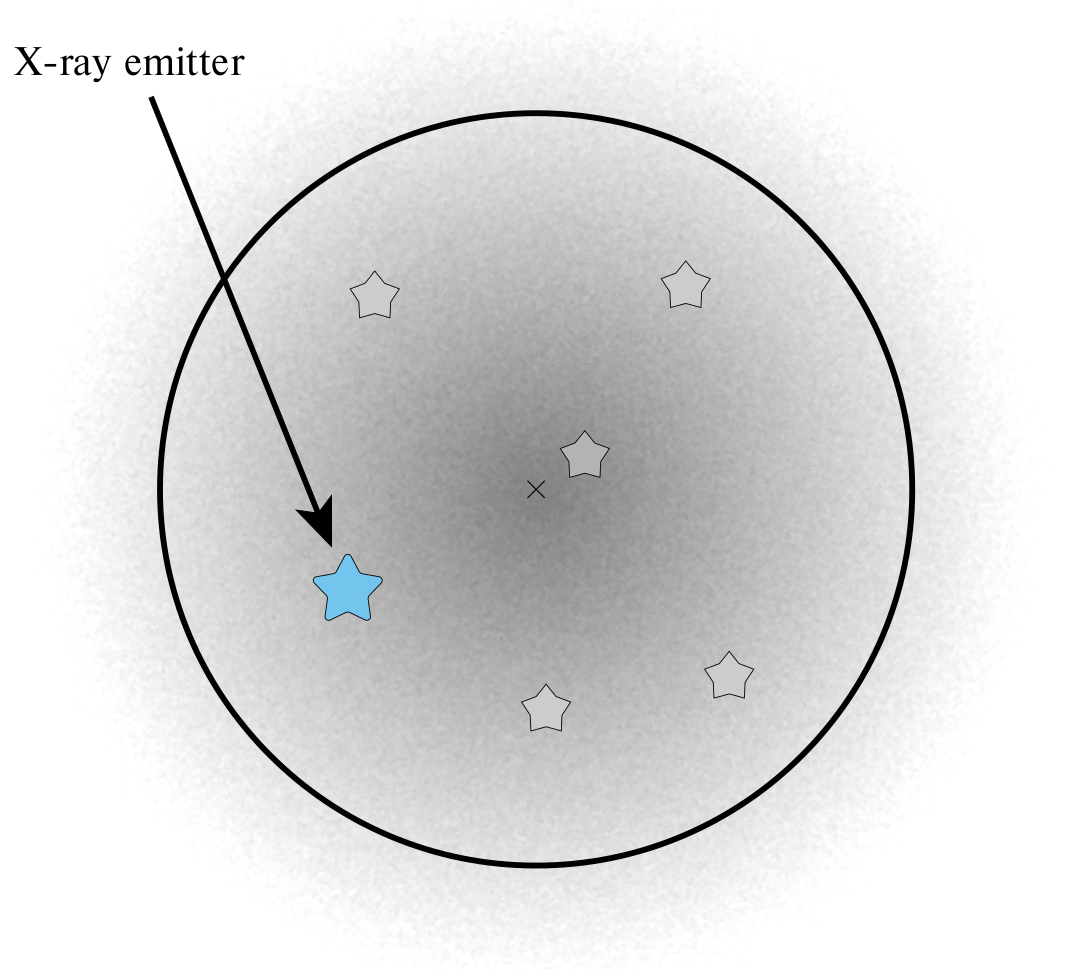 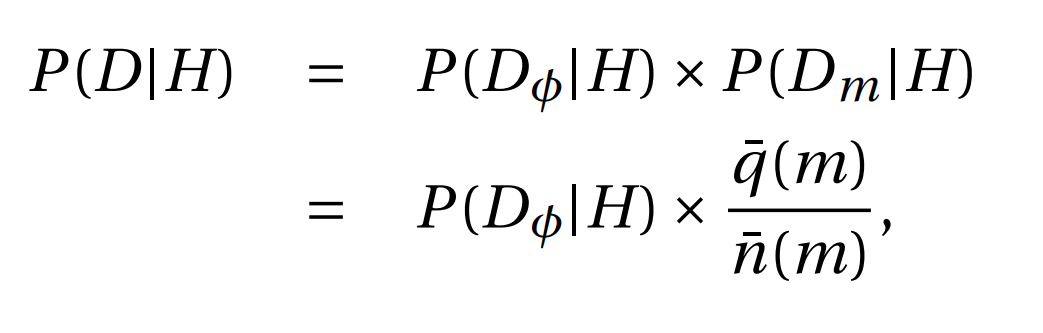 - Likelihood based on geometrical positions
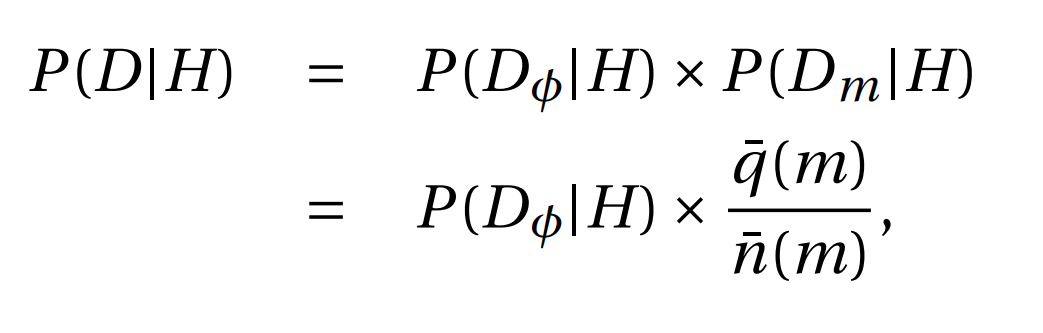 - Likelihood based on photometric data​
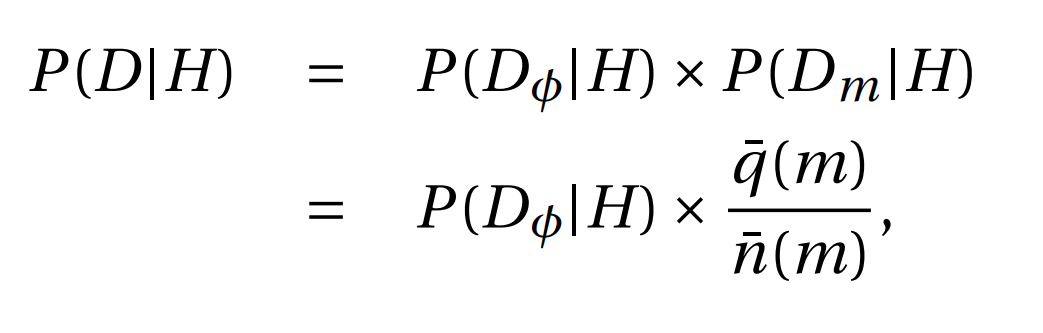 Salvato et. al. (2018)
Budavári&Szalay (2008)
17
Identification of the optical counterpart
Machine learning approach
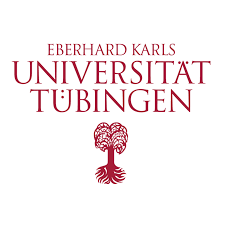 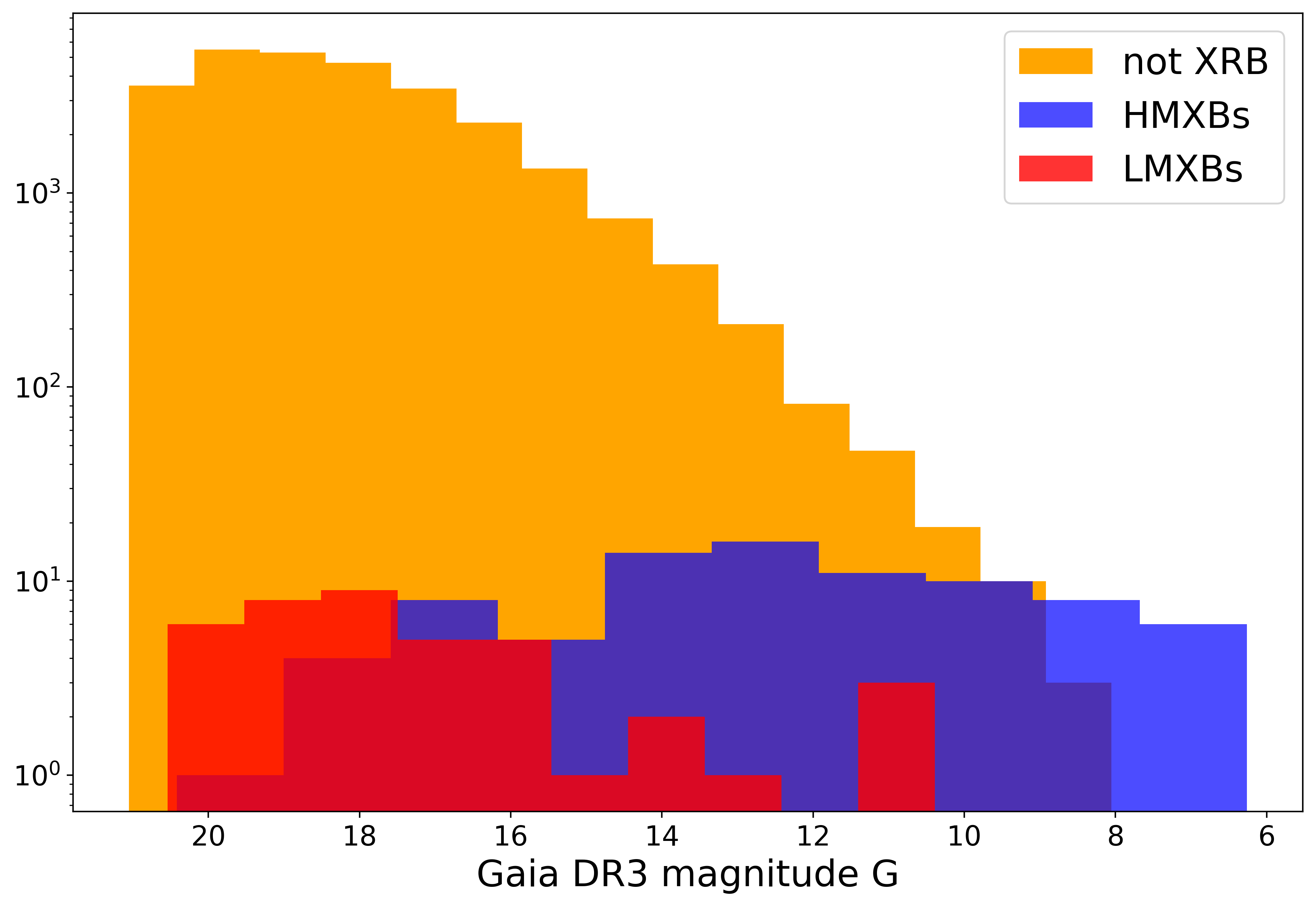 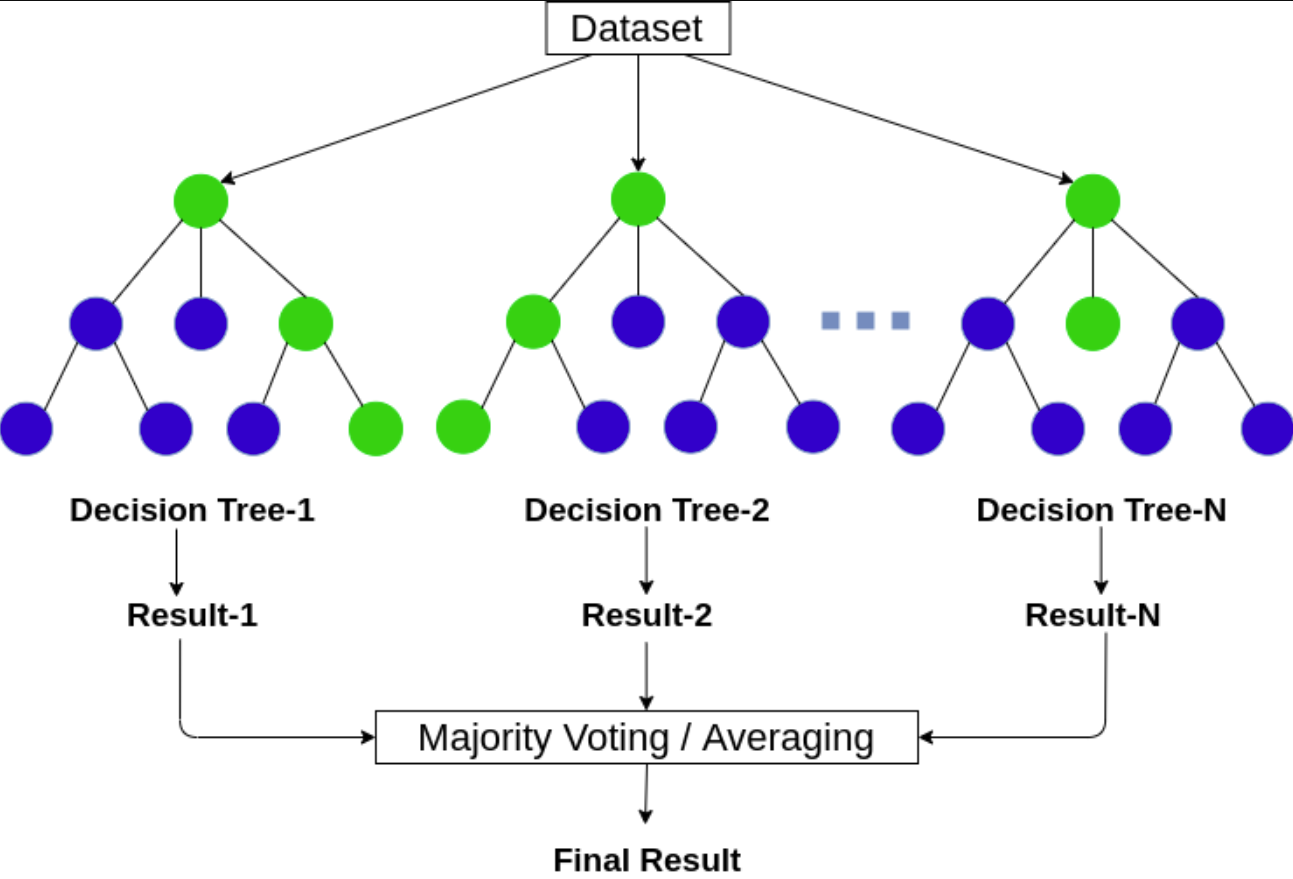 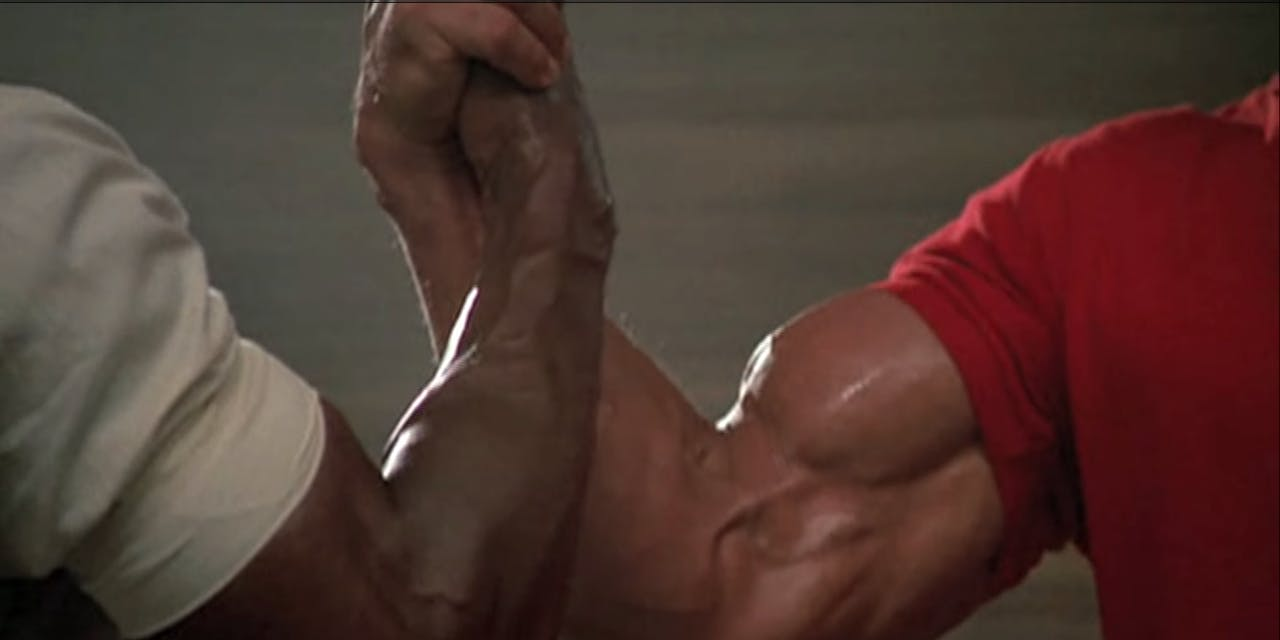 +
distances, magnitudes, colours, etc
P_XRAY_CTPT
18
Identification of the optical counterpart
Machine learning approach
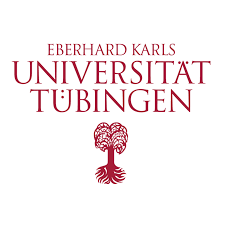 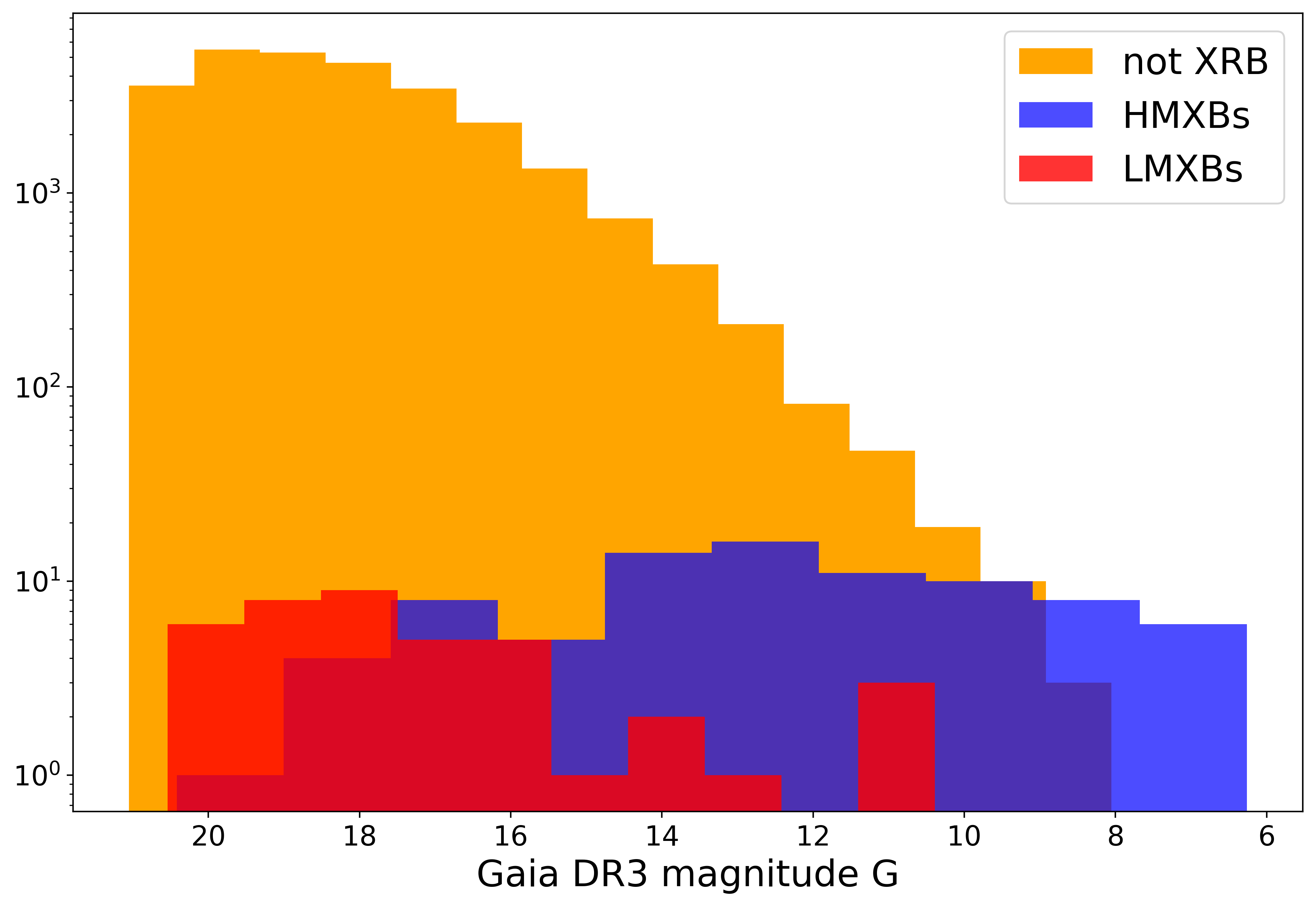 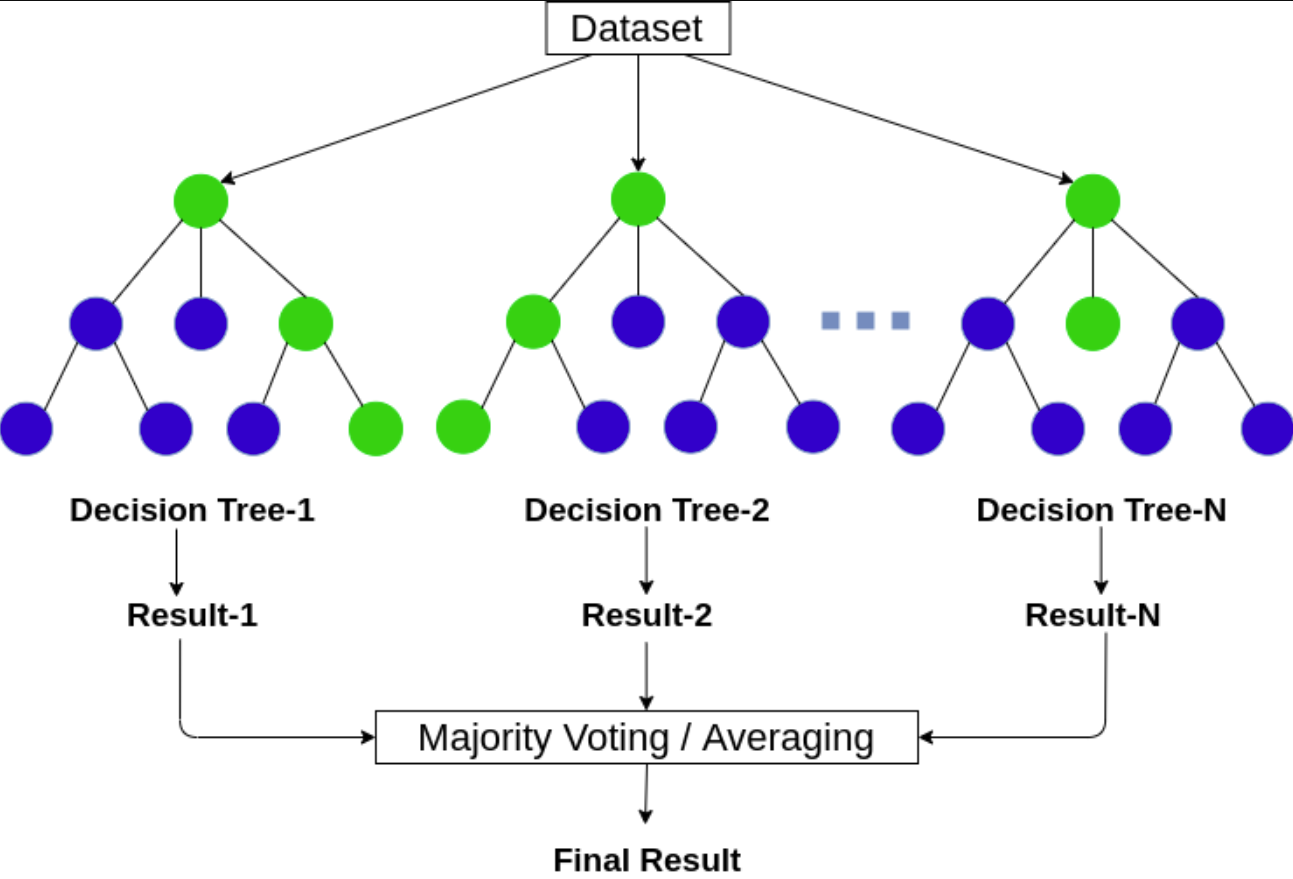 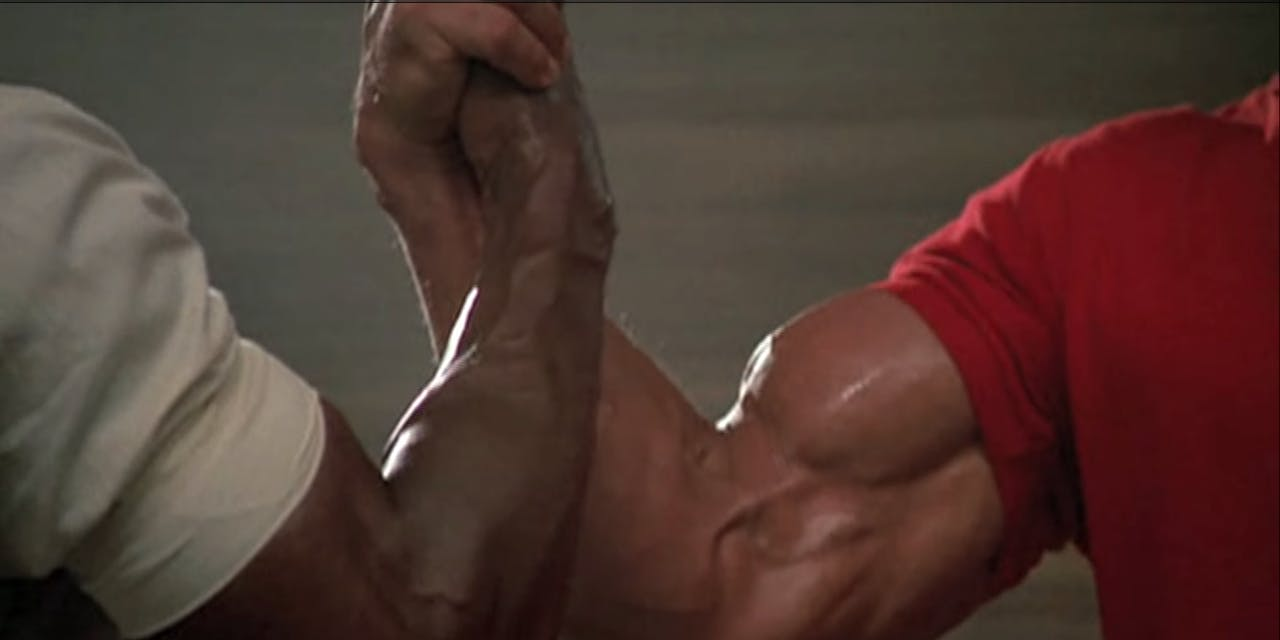 +
distances, magnitudes, colours, etc
+
Xray features
P_XRAY_CTPT 


(repeat classification) → P_XRAY_SOURCE
18
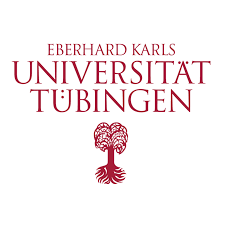 Identification of the optical/IR counterpart
Discrimination from AGNs
Huge imbalance!
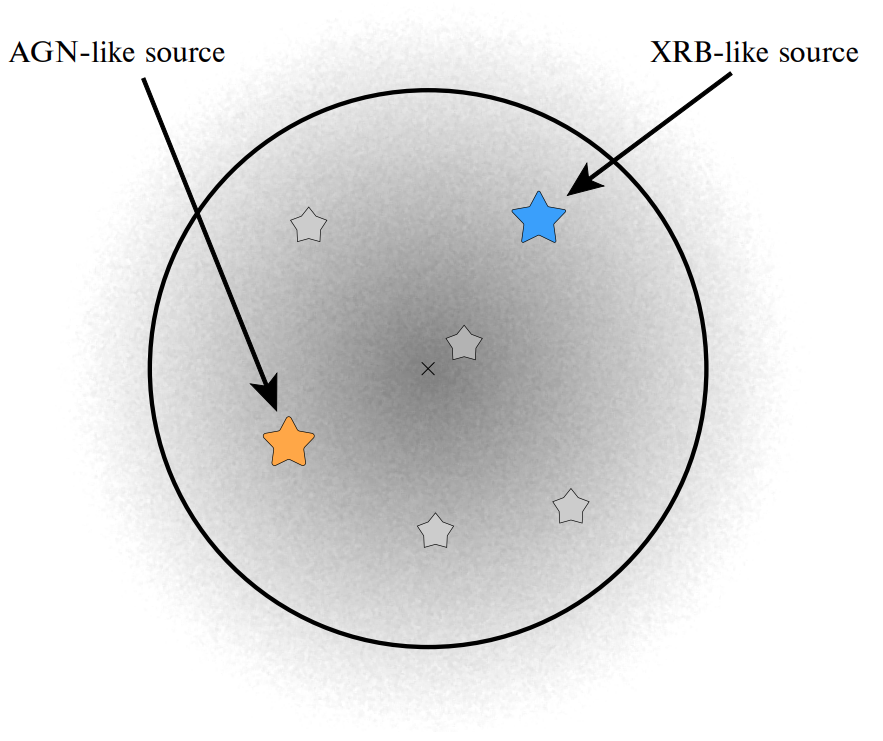 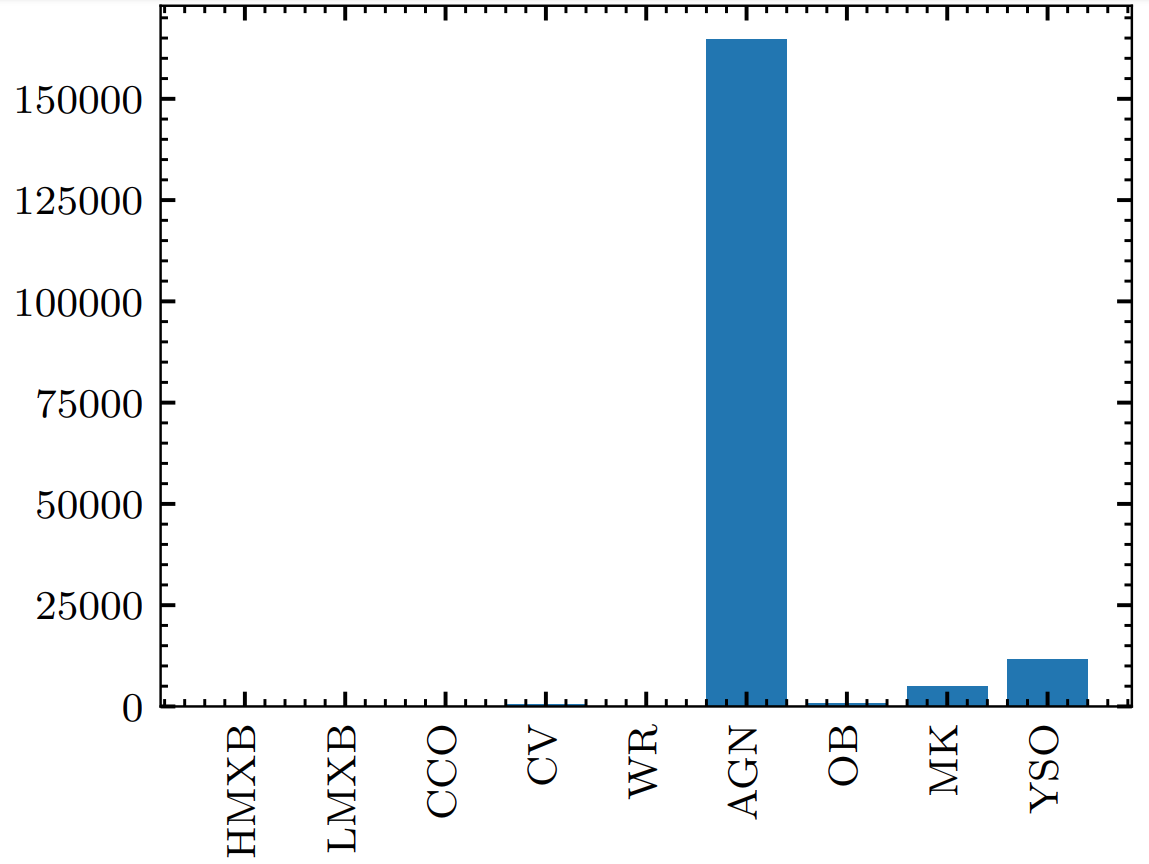 Problem: 
AGN-like optical/IR sources are preferred as counterparts
19
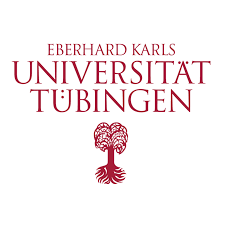 Identification of the optical/IR counterpart
Discrimination from AGNs
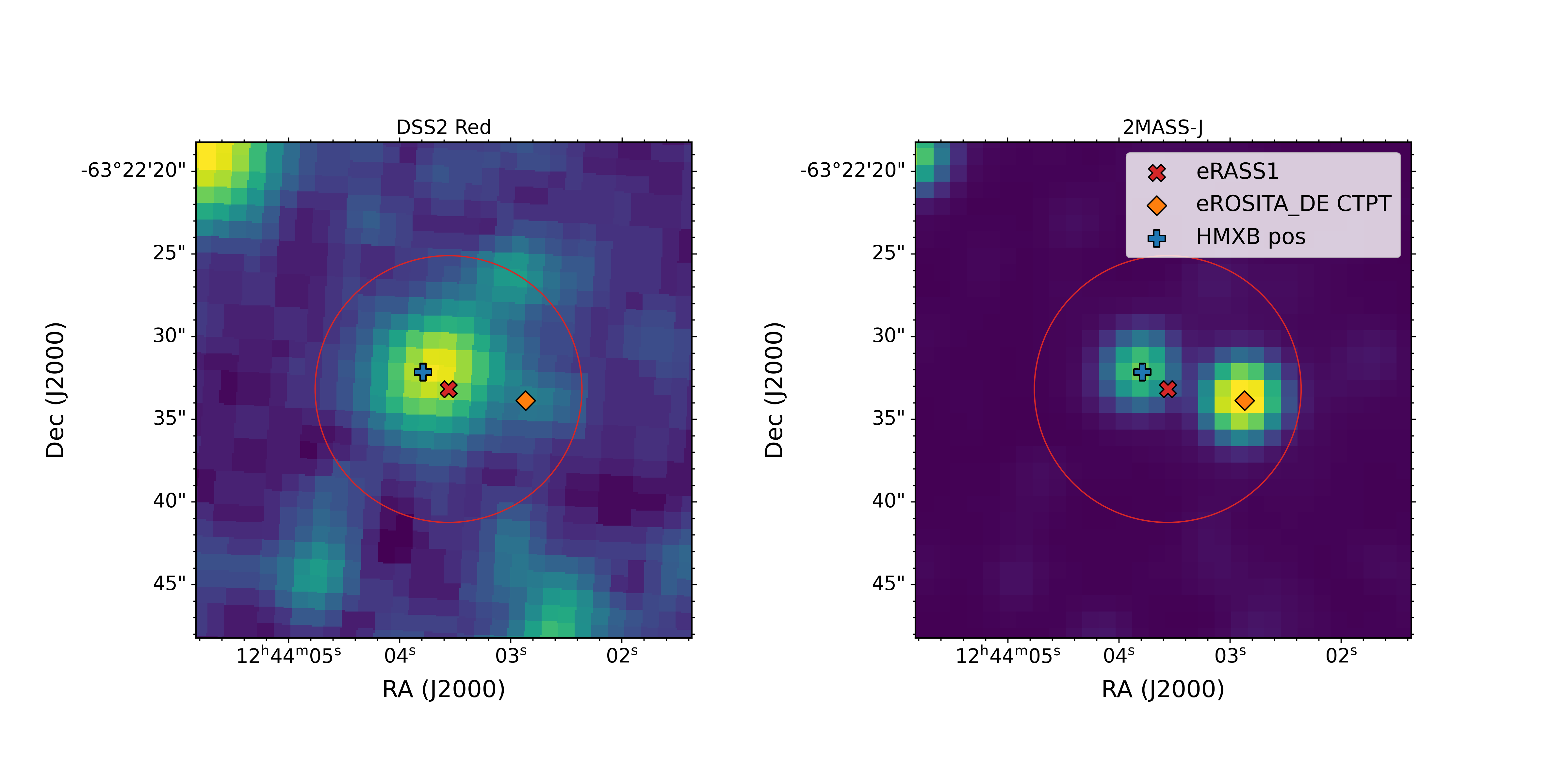 An optical/IR view of view HMXB SRGA J124404.1-632232

Optical counterparts are incorrectly identified for ~30% of XRBs
20
Identification of the optical counterpart
Machine learning approach
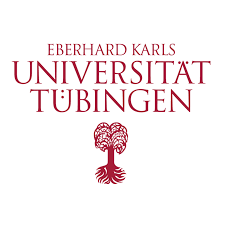 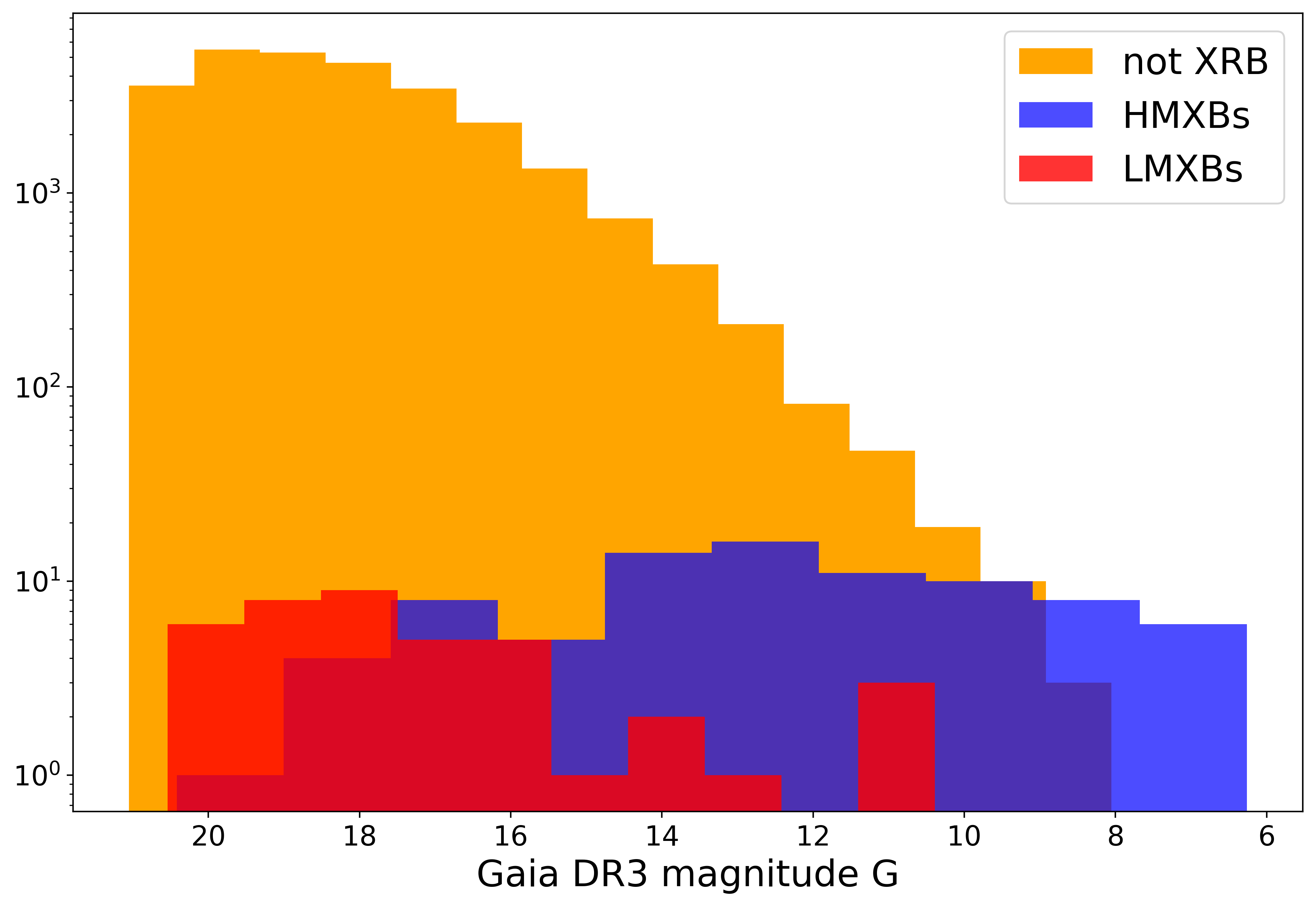 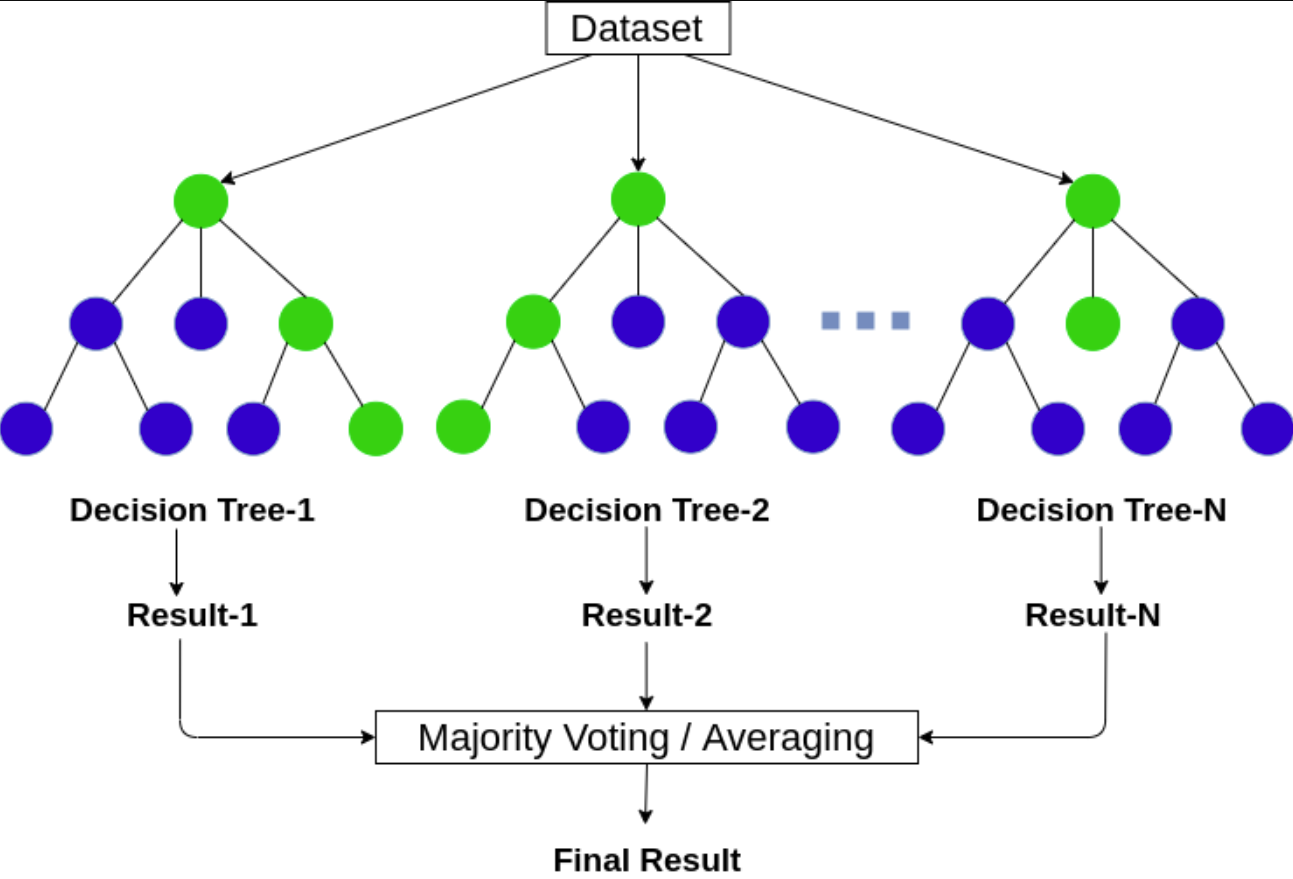 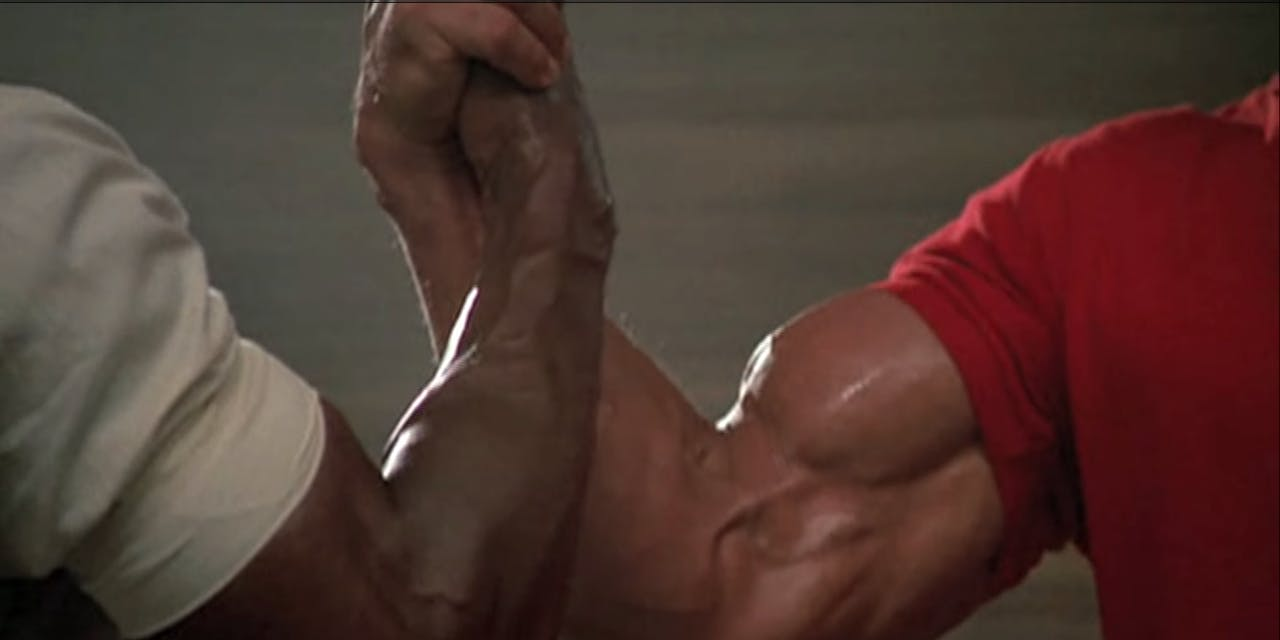 +
distances, magnitudes, colours, etc
+
Xray features
P_HMXB_CTPT  (repeat classification) → P_HMXB, ...
P_LMXB_CTPT  (repeat classification) → P_LMXB, ...
21
Classification X-ray sources
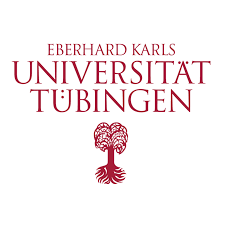 Gaia DR3
Features:

1. G band magnitude
2. BP band magnitude
3. RP band magnitude

5. J band magnitude
6. H band magnitude
7. K band magnitude

8. W1 magnitude (3.35um)
9. W2 magnitude (4.6um)

10. Nh column

11. X-ray flux (0.2-2.3 keV)
12. X-ray flux (2.0-8.0 keV)
13. Fluxes significance

14. Distance 
15. Distance significance
Classes/labels:

1. HMXBs
2. LMXBs
3. X-ray emitting INSs (magnetars, pulsars, CCOs)
4. CVs
5. WR
6. AGN
7. Early type stars (O-B, Be, Gamma Cas), 
8. Evolved stars (Chromo-active mostly)
9. YSOs
2MASS/VVV
CatWISE2020
Doroshenko et al (2024)
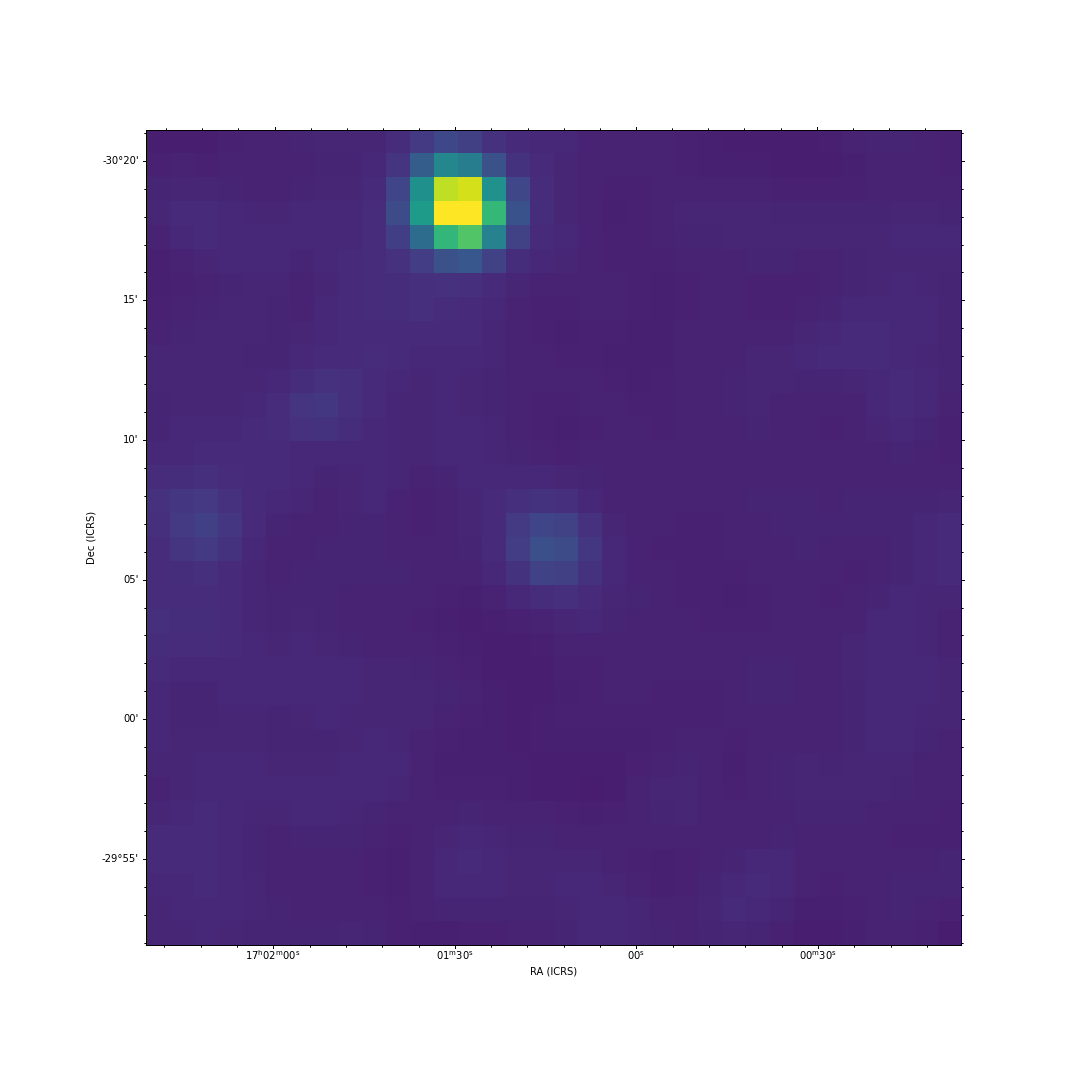 eRASS1M
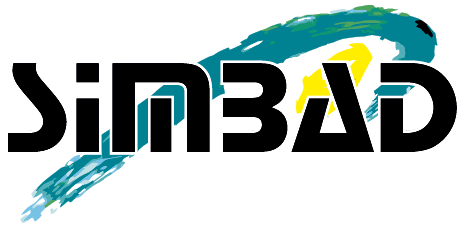 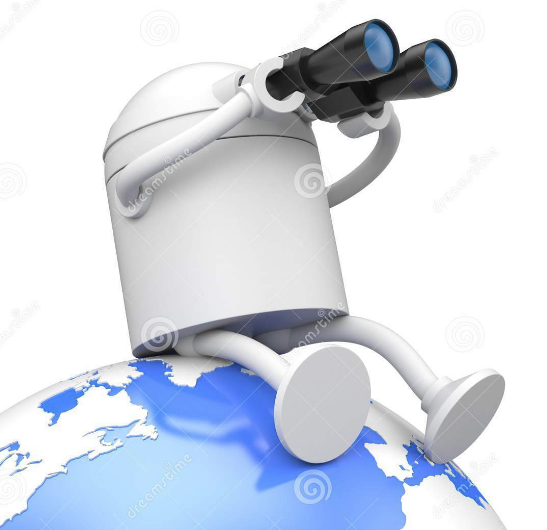 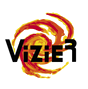 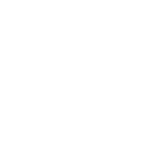 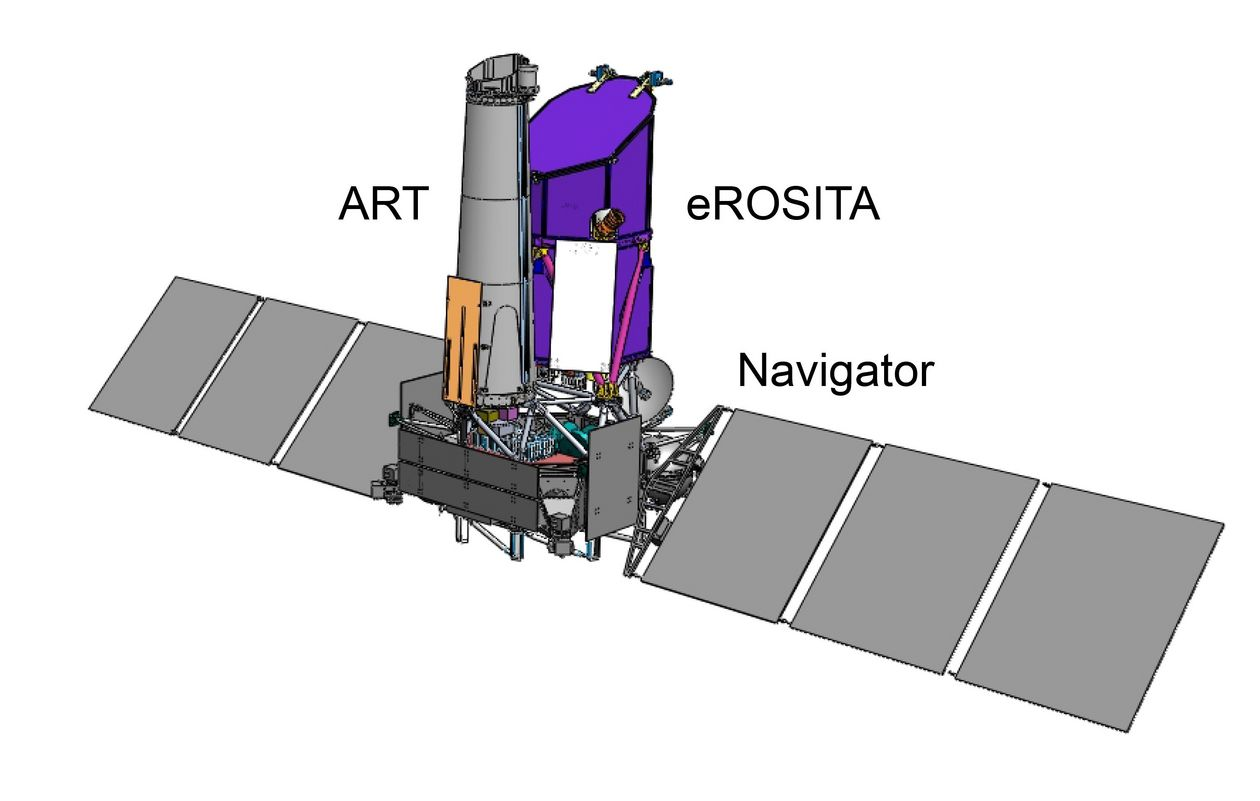 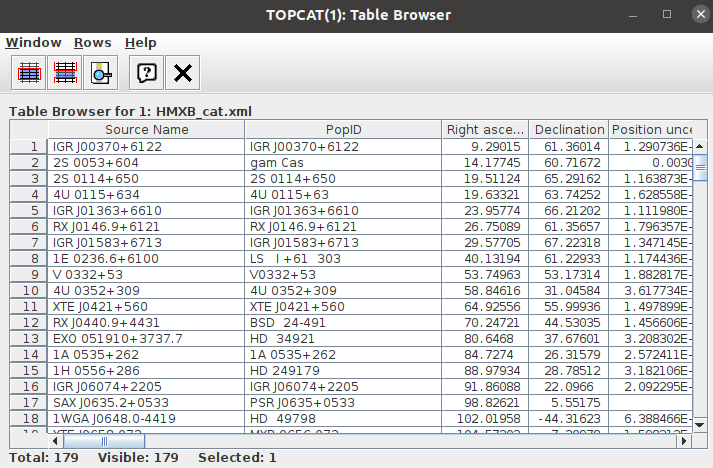 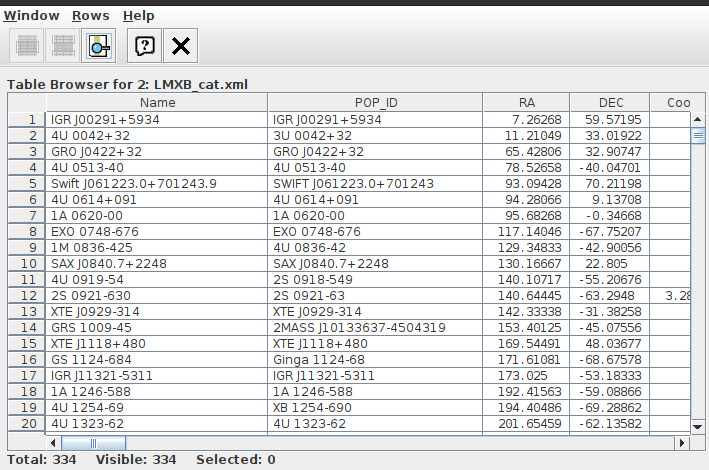 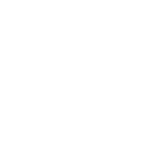 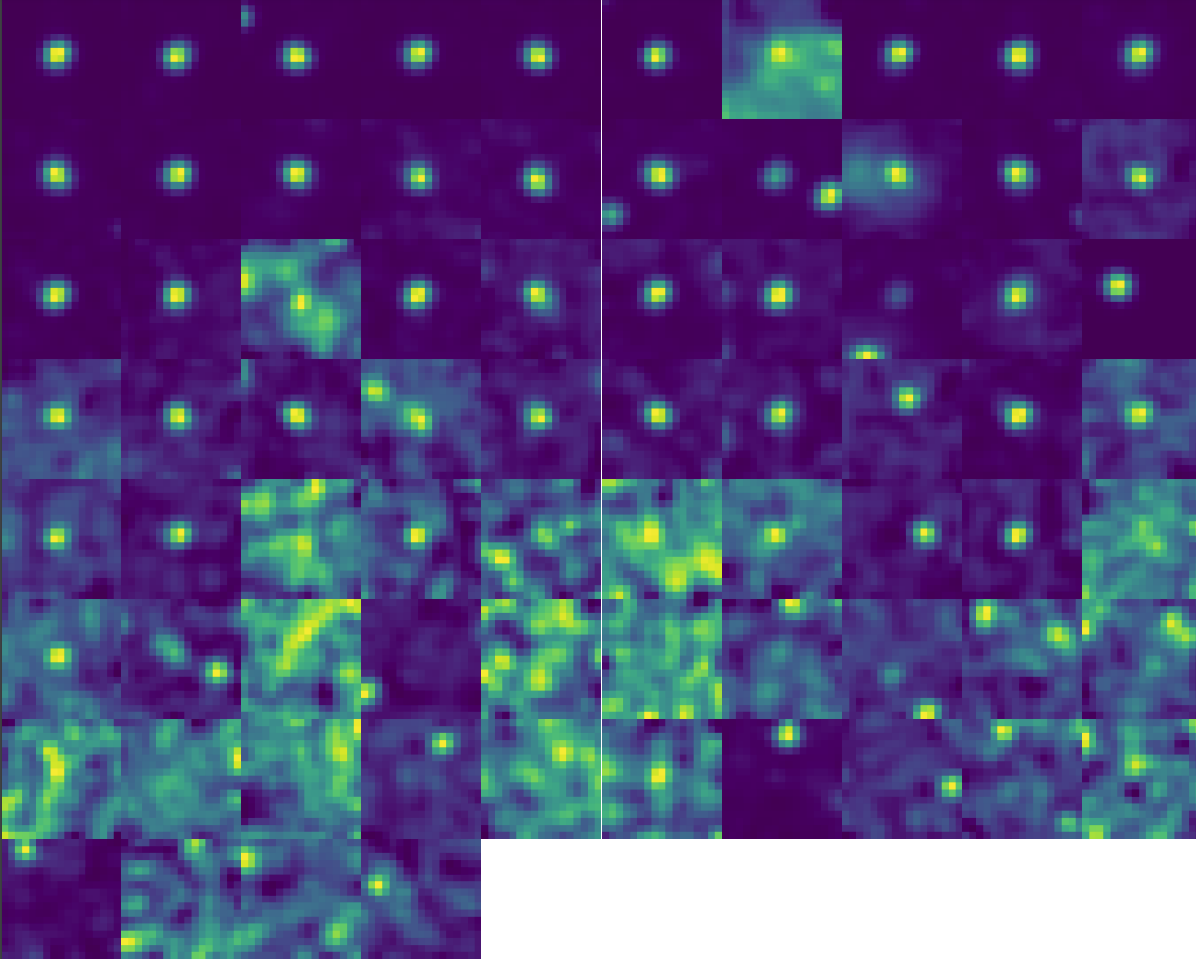 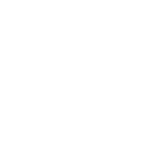 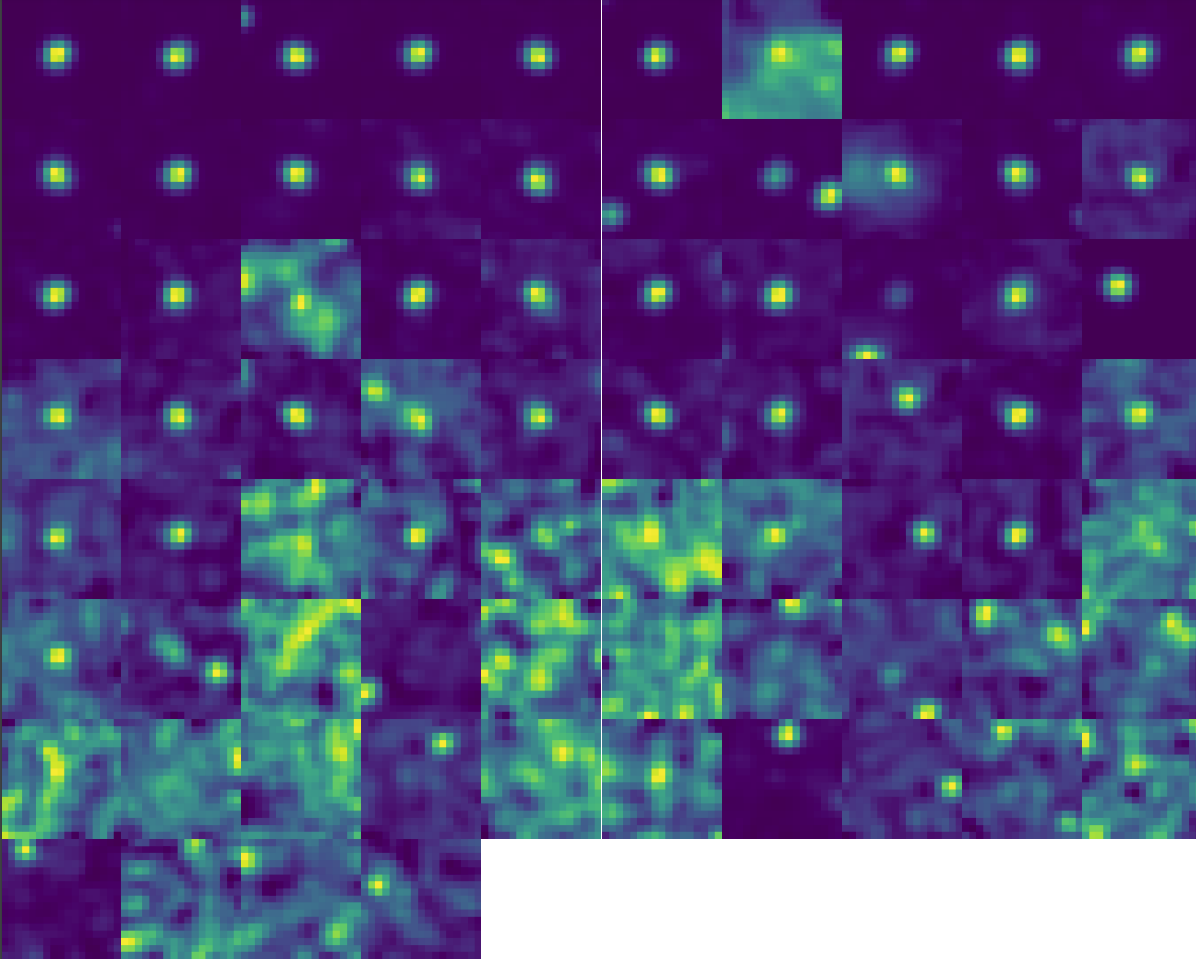 22
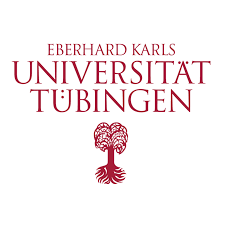 List of catalogs used for labeling X-ray sources
21. J/MNRAS/443/2561/stars
22. J/MNRAS/458/3479/clasi-ii
23. J/A+A/506/1055/table1
24. J/MNRAS/482/4570/gaia2wd
25. III/67A/catalog
26. J/PASP/126/219/table3
27. V/125/obcat
28. J/ApJS/241/32/table3
29. J/MNRAS/446/274/catalog
30. III/274/main
31. J/ApJS/144/21/stars
32. J/ApJS/224/4/table5
33. III/215/table13
34. J/ApJS/254/33/table1
35. J/ApJ/695/511/table2
35. J/AJ/144/192/table4
36. J/A+A/542/A66/YSOs
37. J/A+A/487/253/table2
38. J/ApJ/743/166/table2
39. B/psr/psr
40. Chen et al (2019)
1. J/ApJS/221/12/table1
2. J/AJ/133/313/AGN
3. J/AJ/133/313/BAL
4. VII/283/catalog
5. J/MNRAS/405/2062/AGNs
6. B/cb/cbdata
7. V/110/catalog
8. vizier:V/123A/cv
9. J/ApJ/901/3/catalog
10. J/MNRAS/493/2438/sed
11. J/ApJS/242/4/table3
12. J/ApJS/242/4/table5
13. VII/274/bzcat5
14. J/AN/340/437/table8
15. J/A+A/632/A77/3hsp-v9
16. J/A+A/641/A62/table1
17. J/AJ/133/313/BLLac
17. J/AJ/133/313/BLLac
18. J/ApJ/902/114/table2
19. J/A+A/551/L8/cacomp
20. J/A+A/616/A108/catalog
LMXB catalog 
(Avakyan et al 2023)
HMXB catalog 
(Neumann et al 2023)
23
Updated XRB catalogues
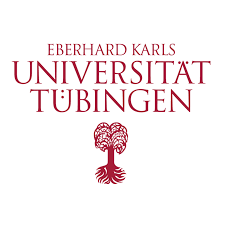 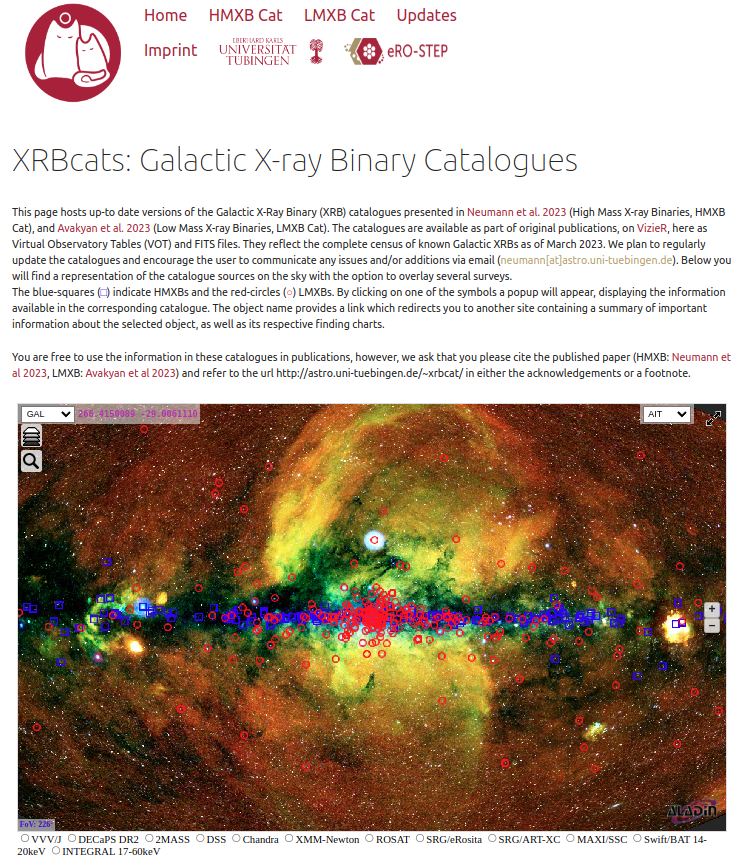 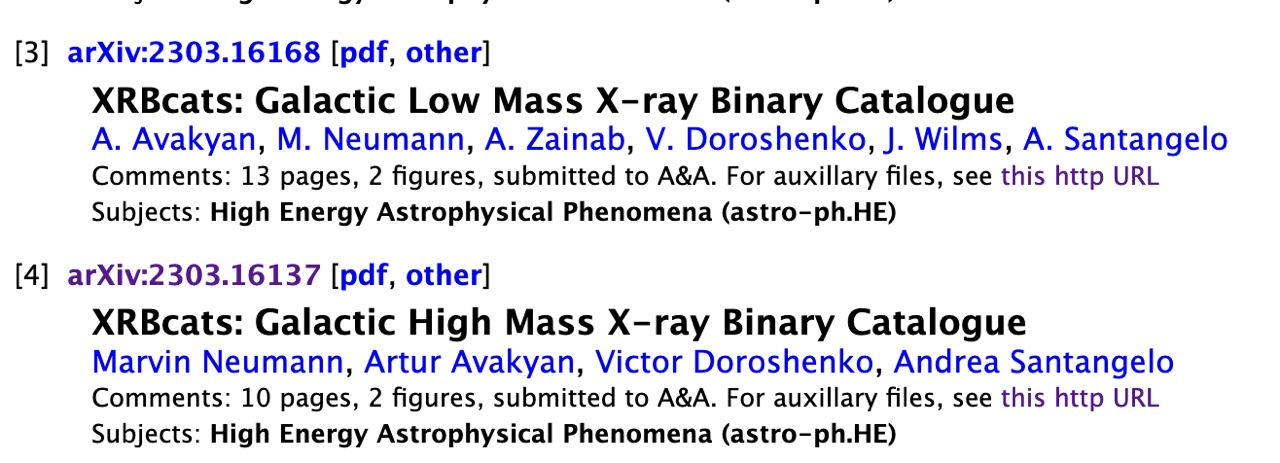 http://astro.uni-tuebingen.de/~xrbcat
24
ML classification results
Selecting plausible candidates
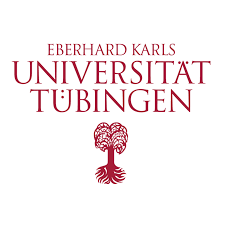 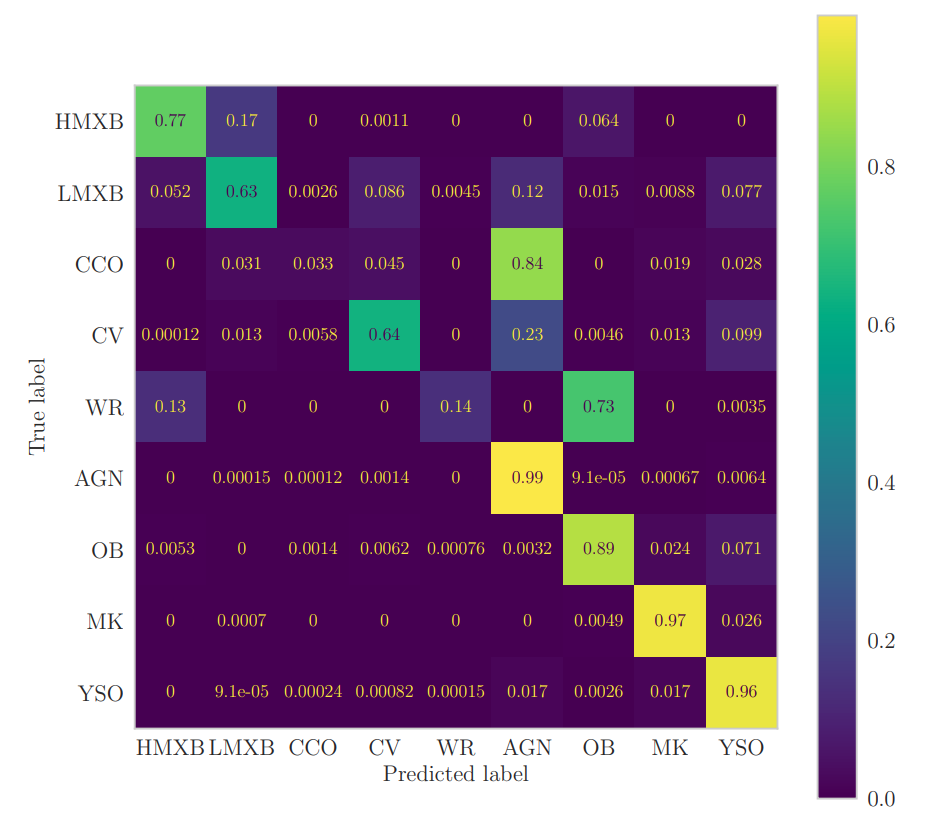 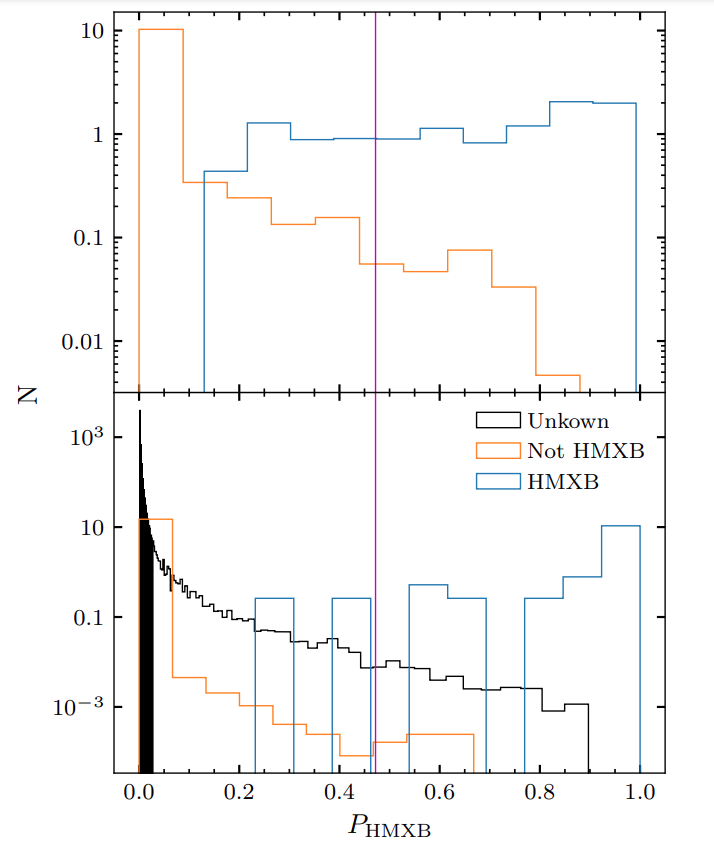 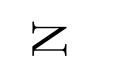 Completness = 0.7
Purity = 0.83
Prob_cut = 0.472
HMXB Candidates: 97
25
ML classification results
Selecting plausible candidates
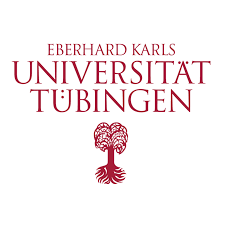 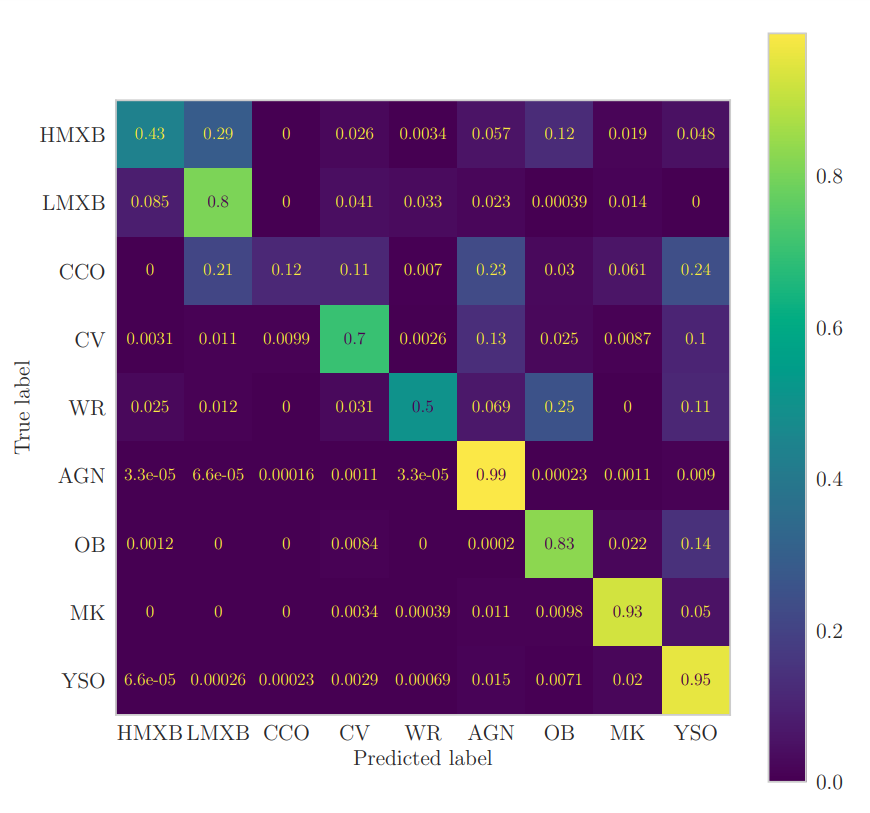 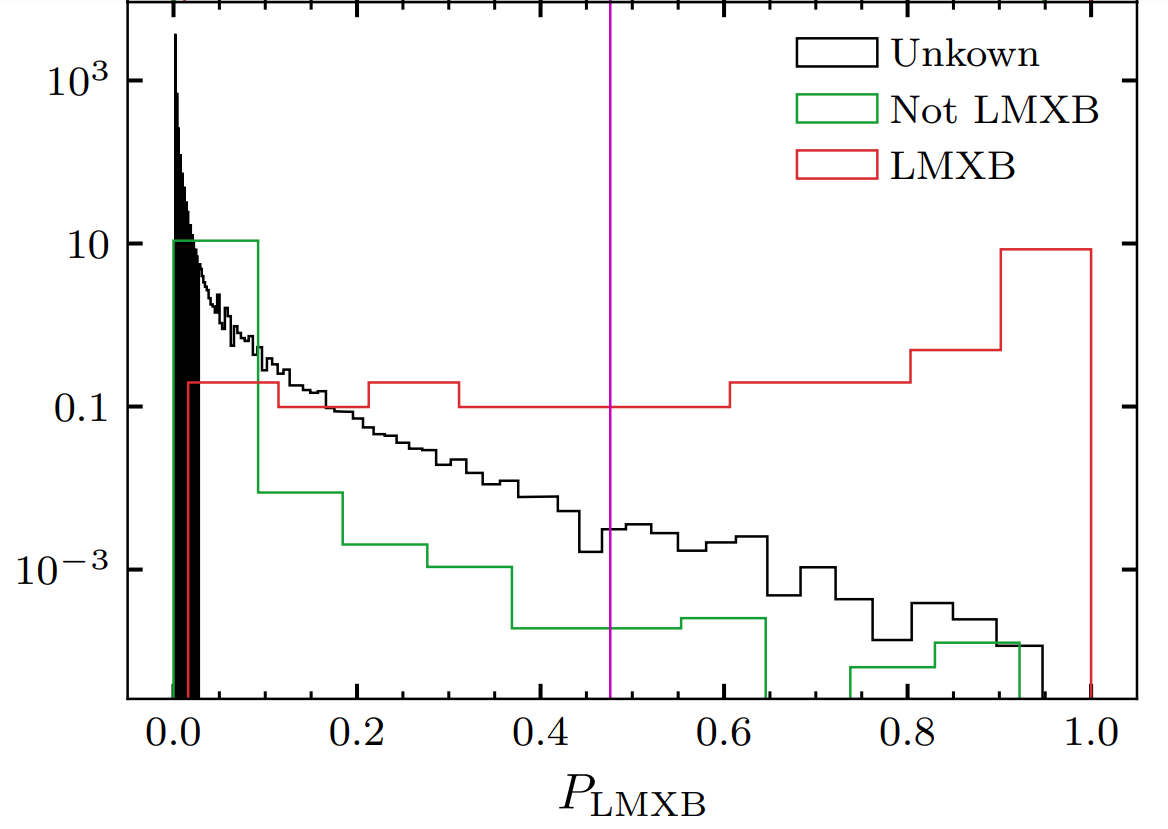 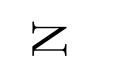 Completness = 0.7
Purity = 0.76
Prob_cut = 0.472
HMXB Candidates: 94
26
Follow-up verification of candidates
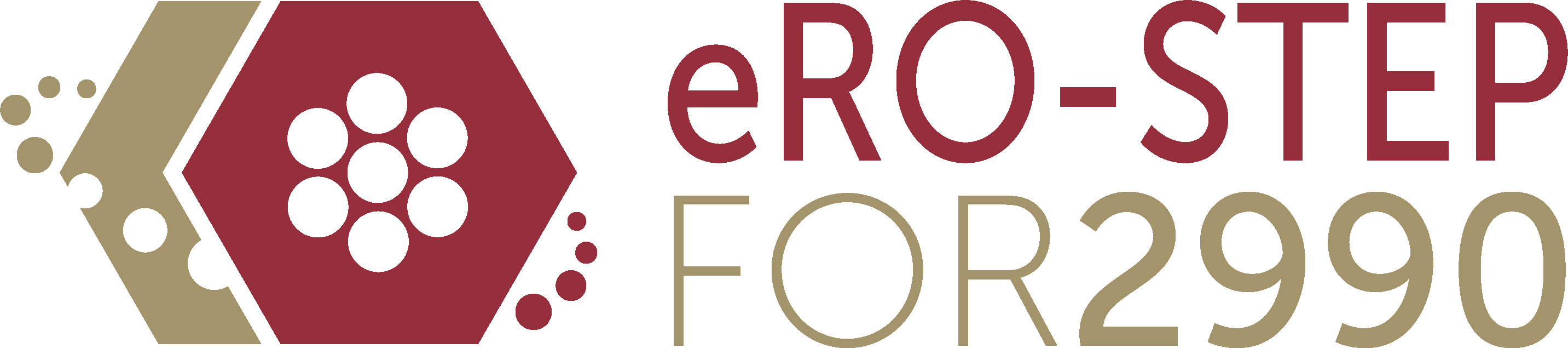 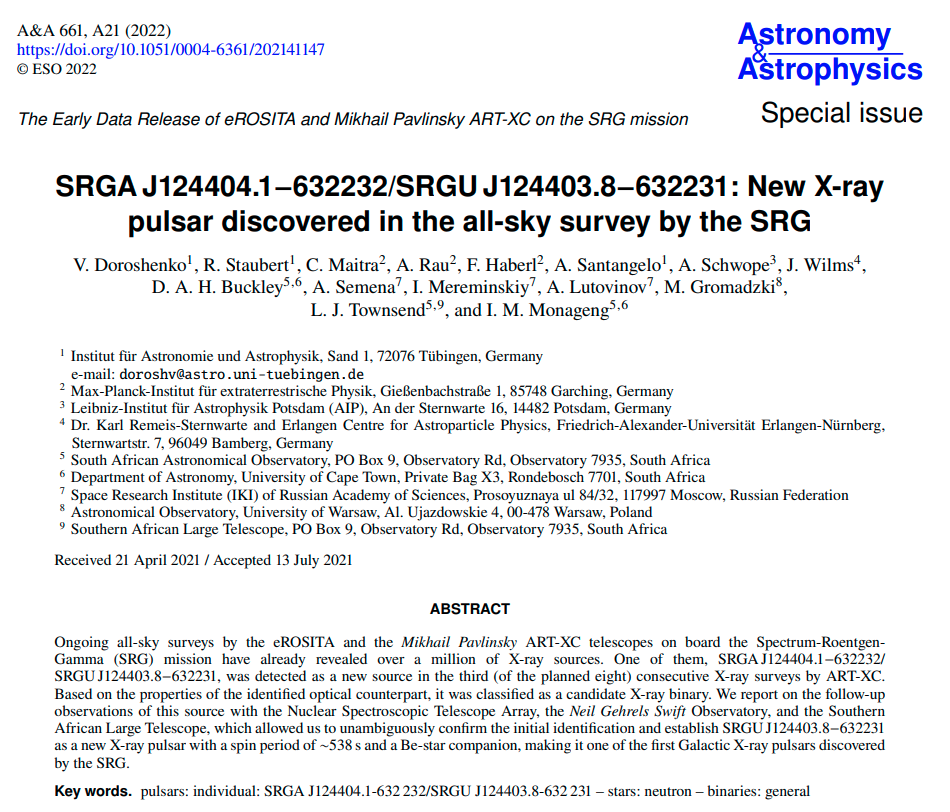 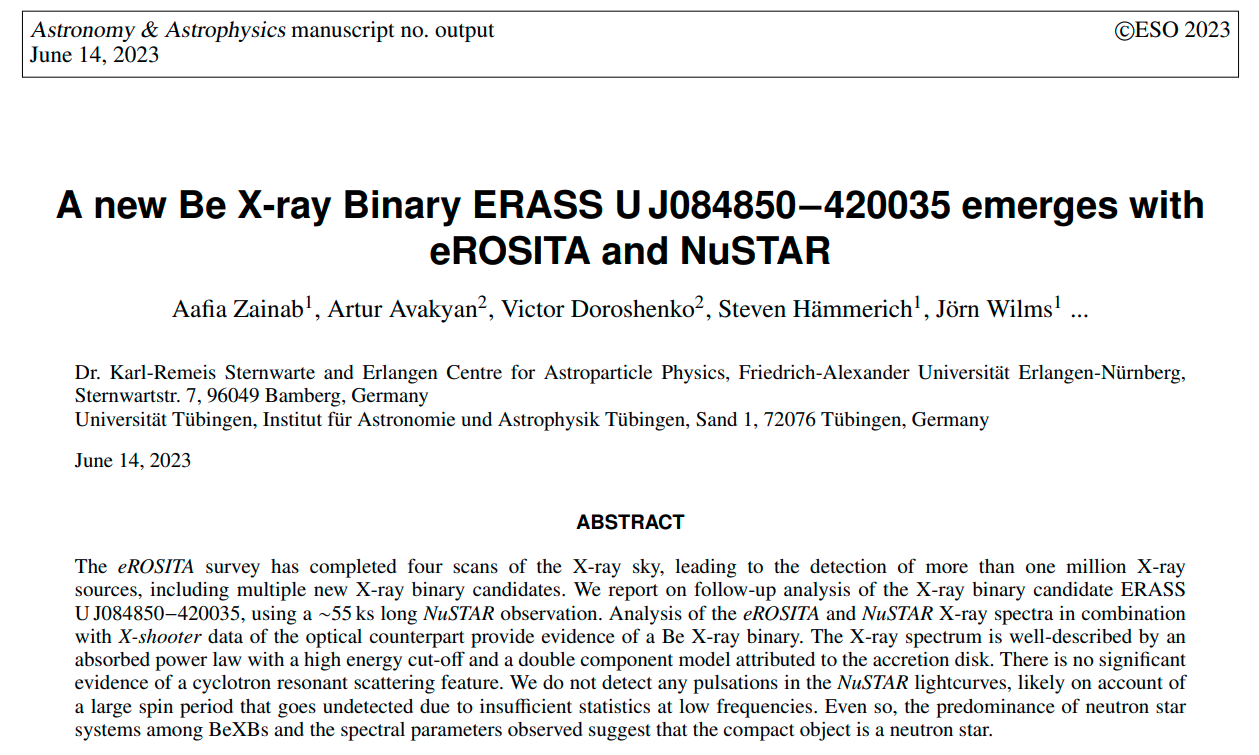 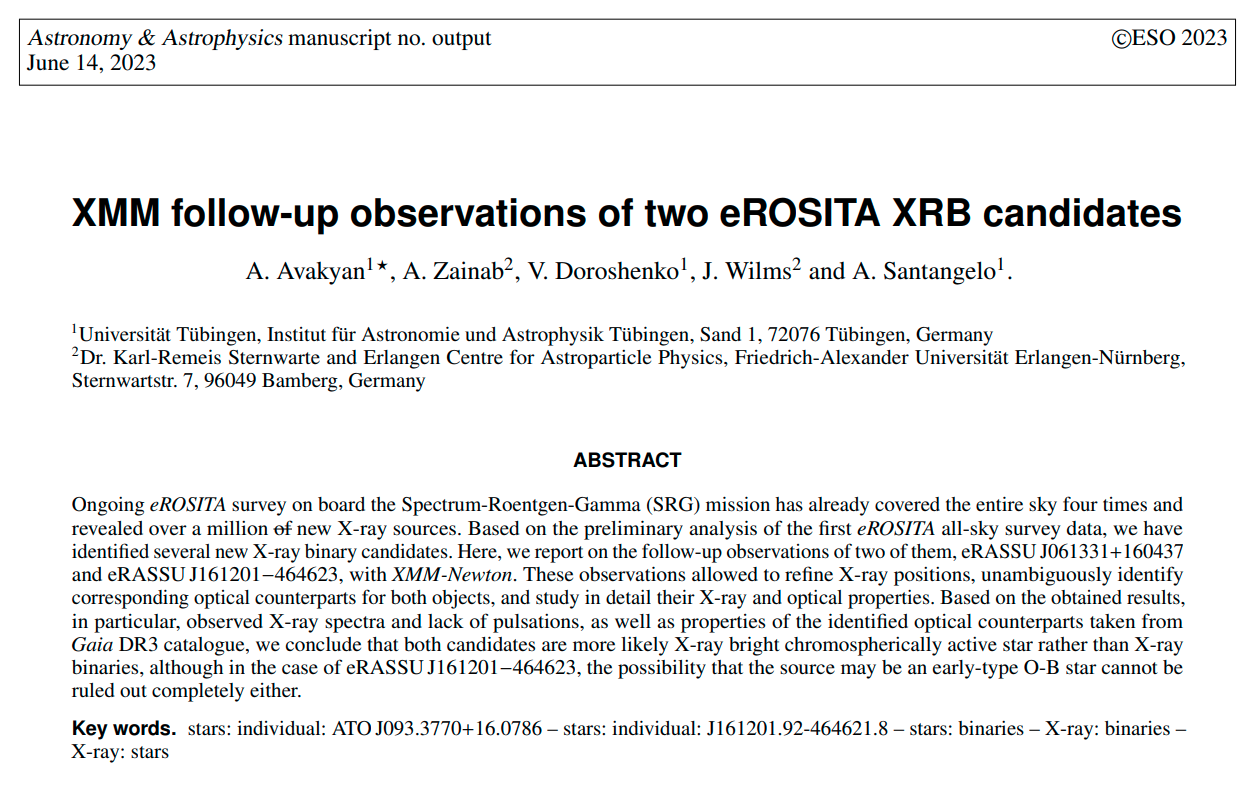 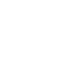 Additionally 7 XRBs 
(4 HMXBs and 3 LMXBs) 
will be follow-uped:
1. XMM    (125ks granted) 
2. NuSTar (150ks granted)
29
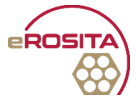 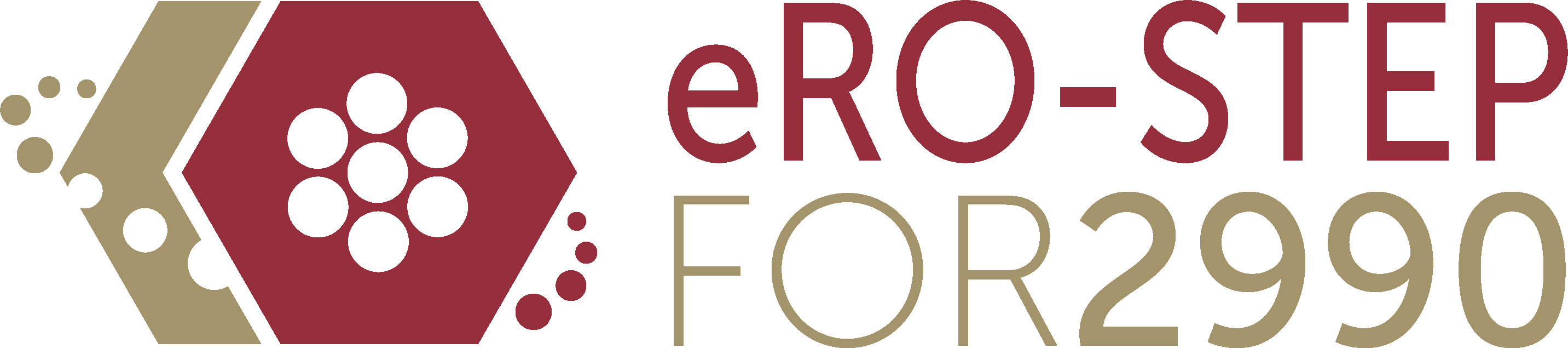 Thank you for your attention!
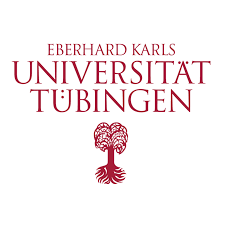 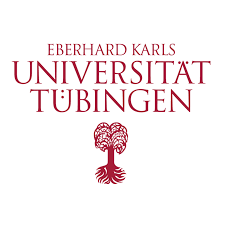 Imbalanced sample problem
Data augmentation
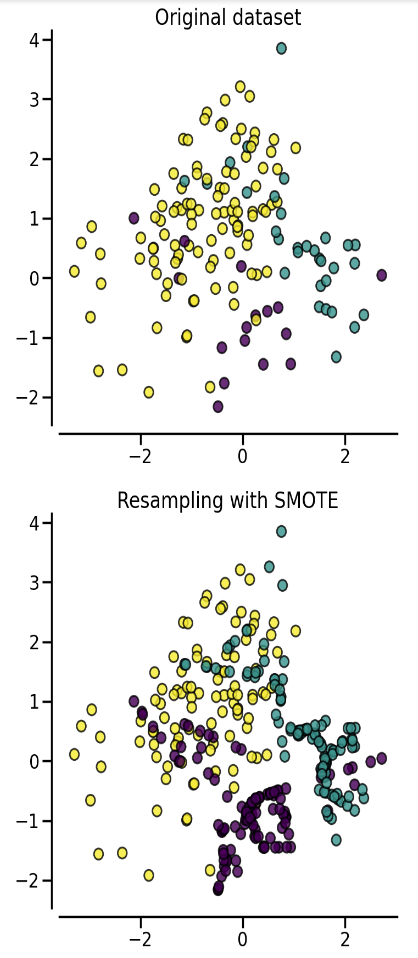 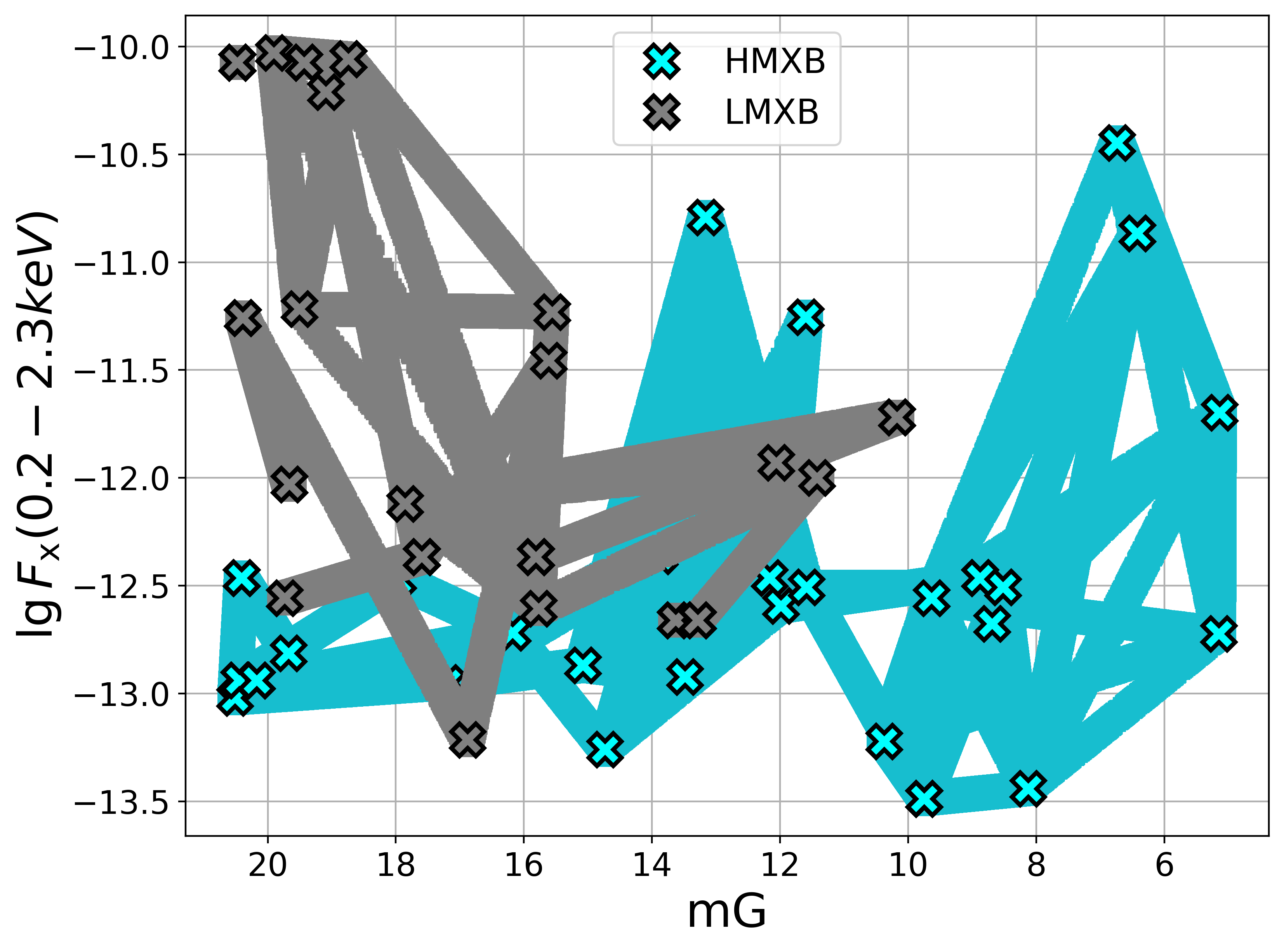 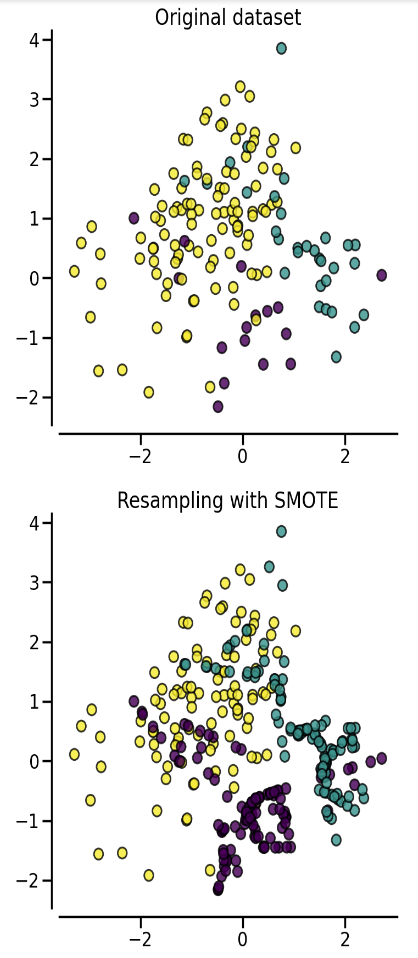 Synthetic Minority Oversampling Technique (SMOTE)  generate new samples in by interpolation between known class label sources.